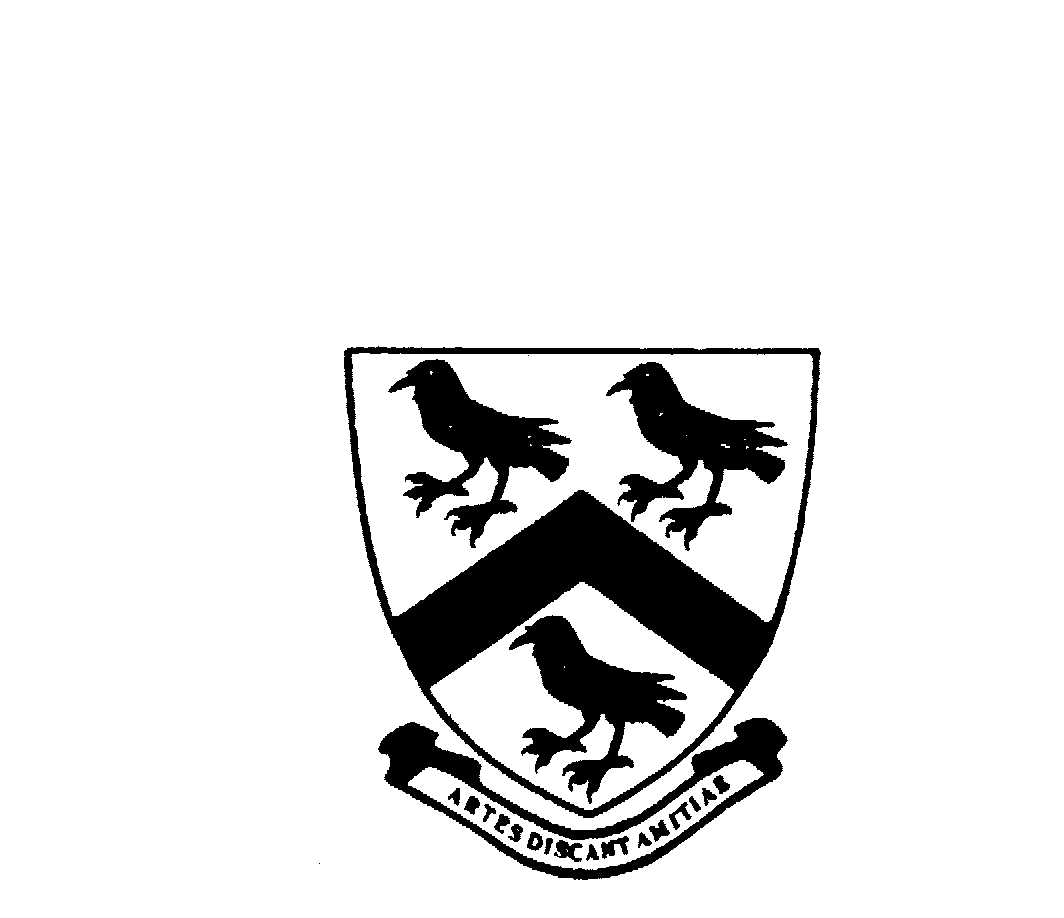 FULSTON MANOR 
Year 11 GCSE Parents’ Evening
Wednesday, 1st February 2017
7:00 pm
Millennium Hall
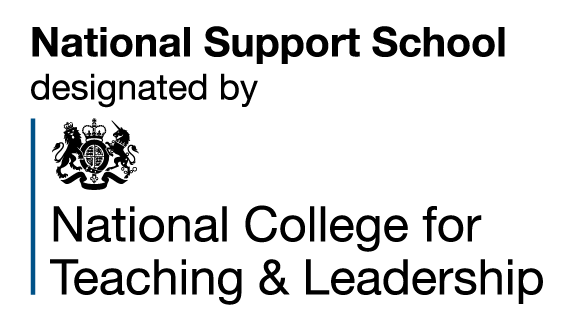 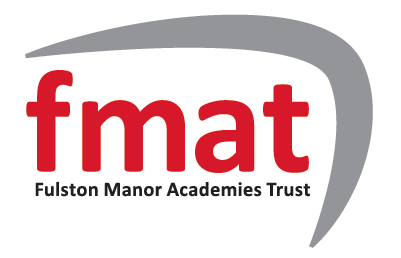 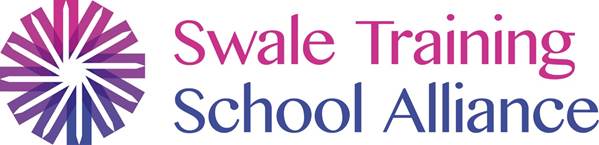 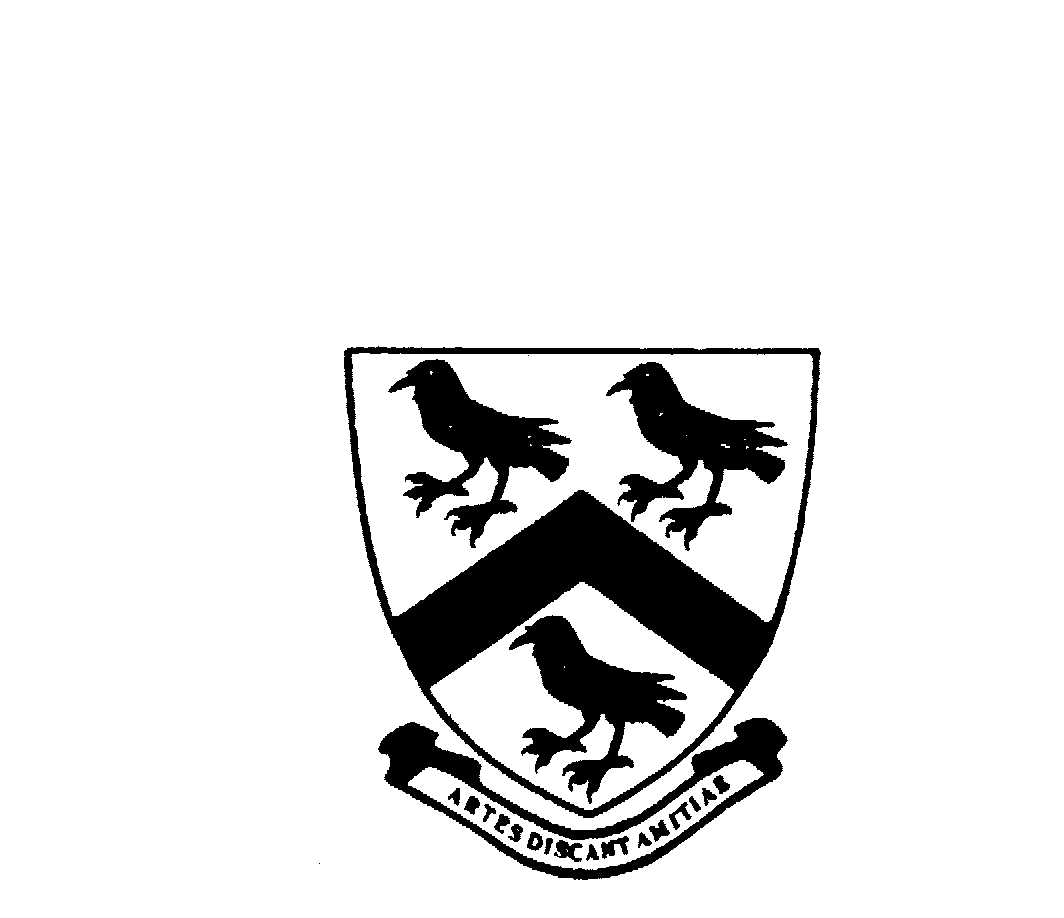 Where are we now?
How is my child doing?
How is the school supporting progress?
How can parents support progress?
Examinations
Post 16 Progression
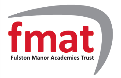 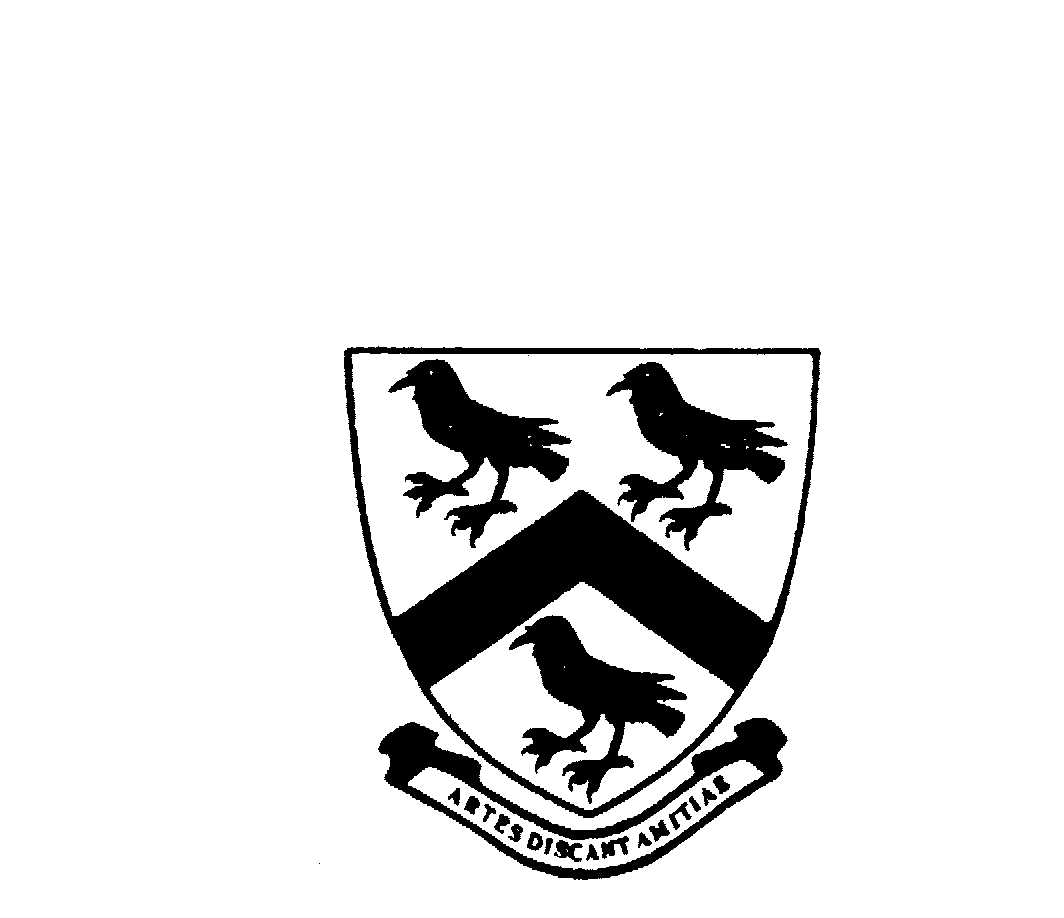 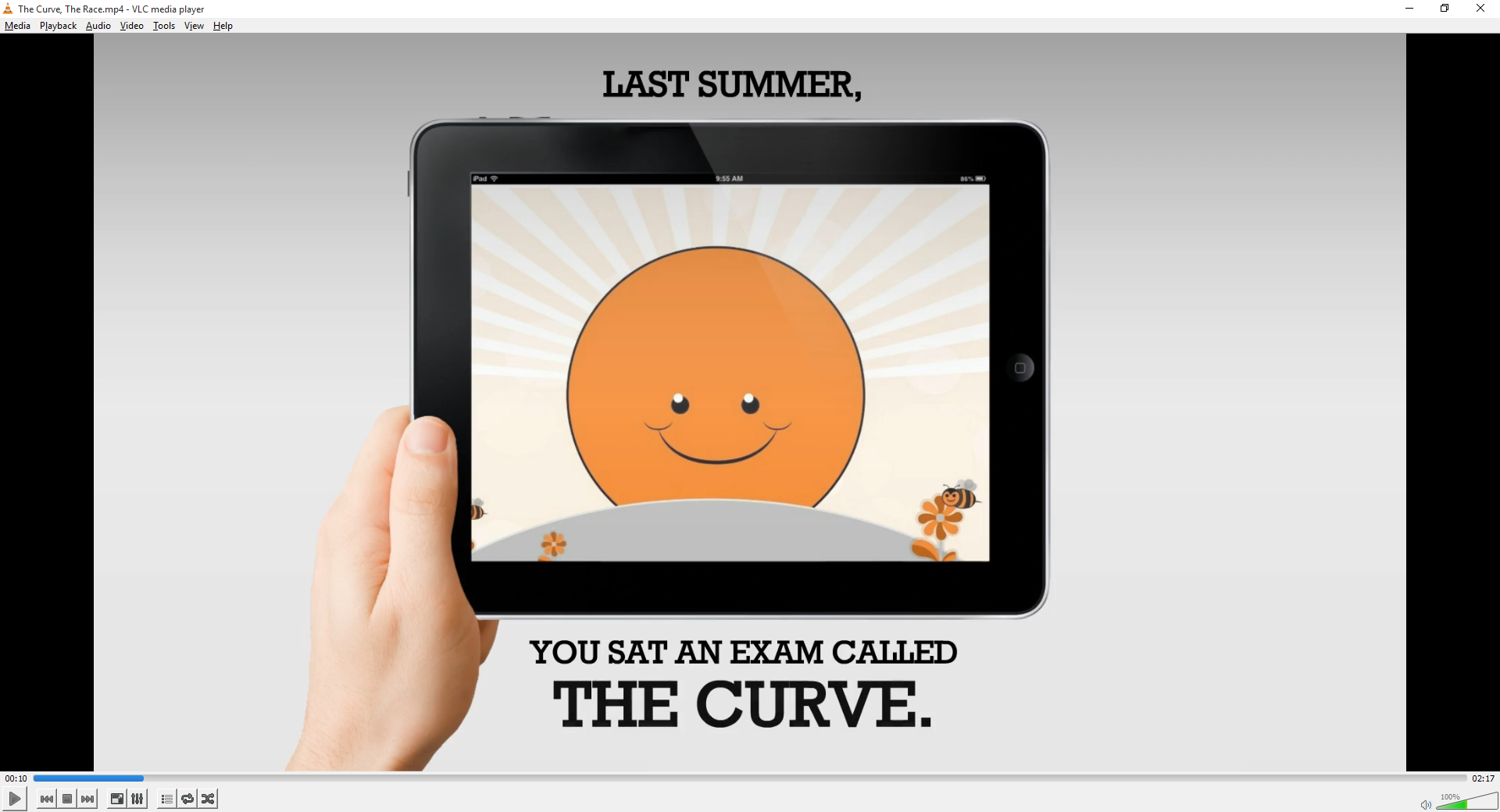 YOUR CHILD SAT AN EXAM CALLED
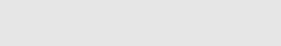 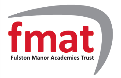 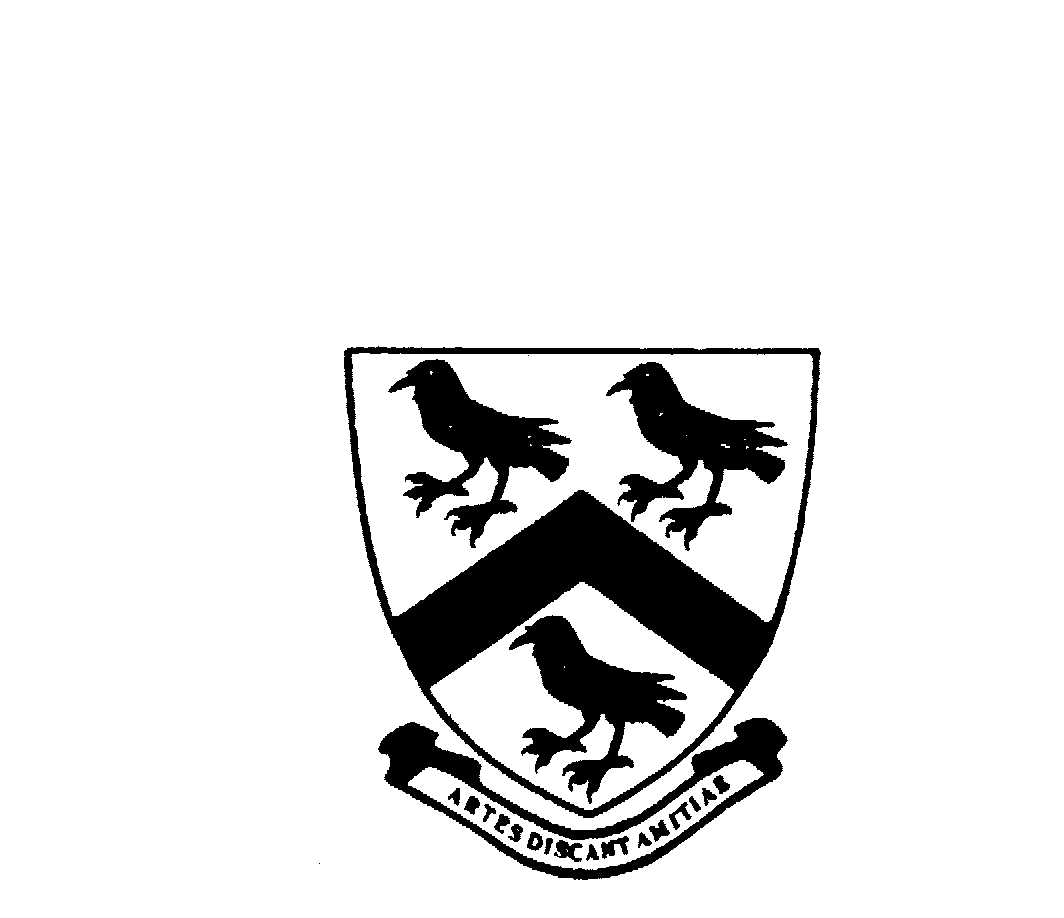 Where are we now?
English
Maths
Science 
Options
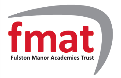 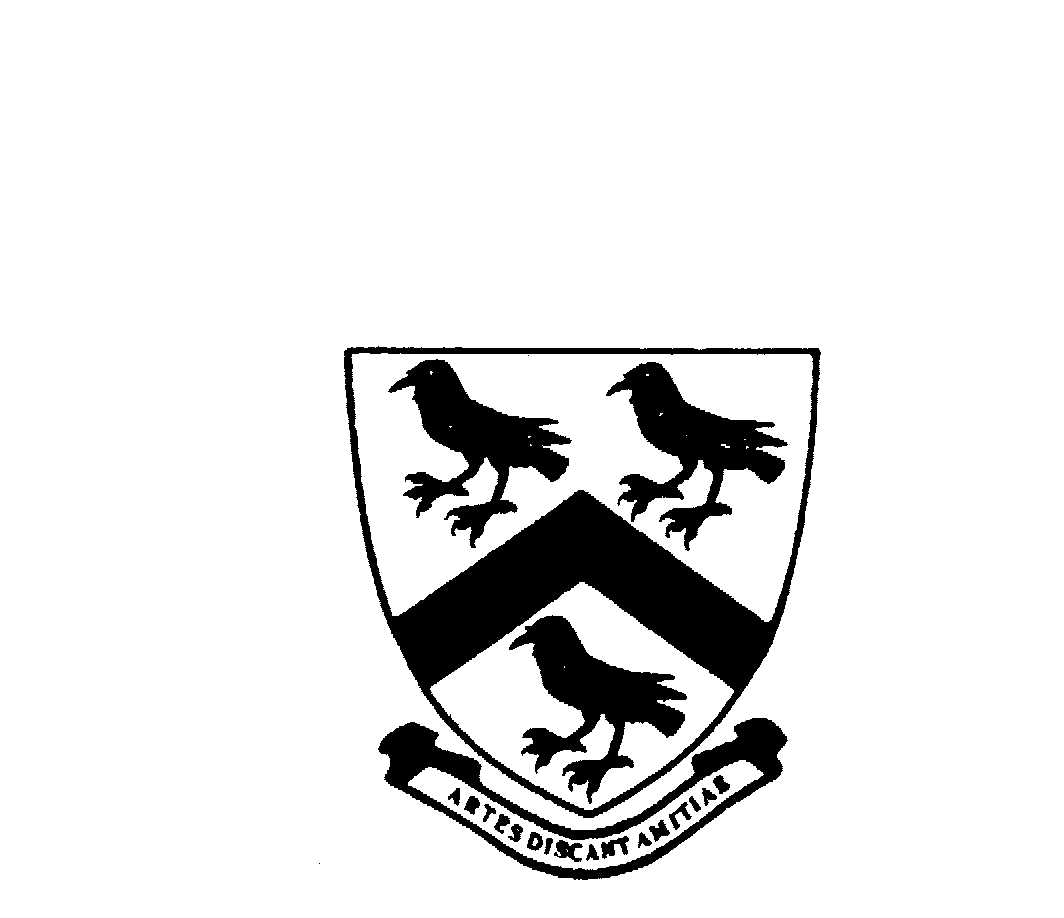 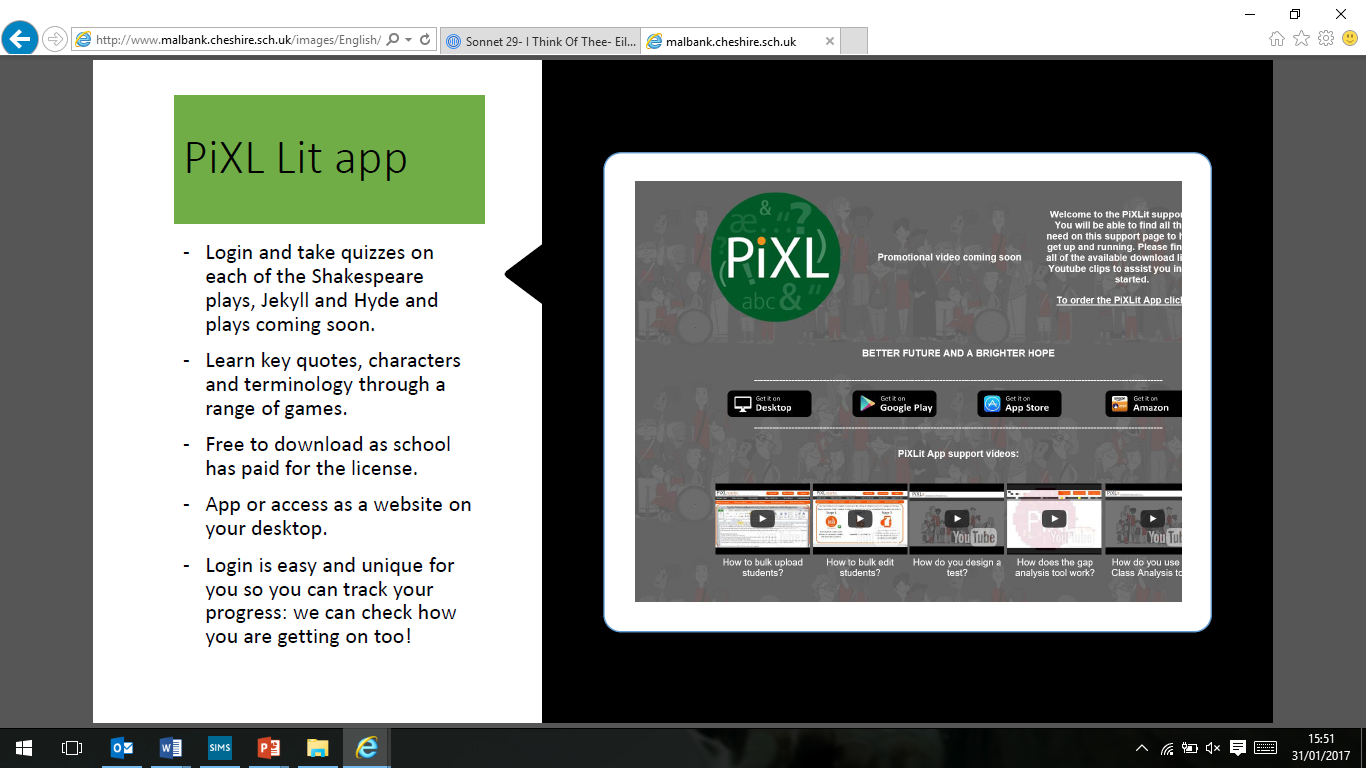 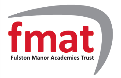 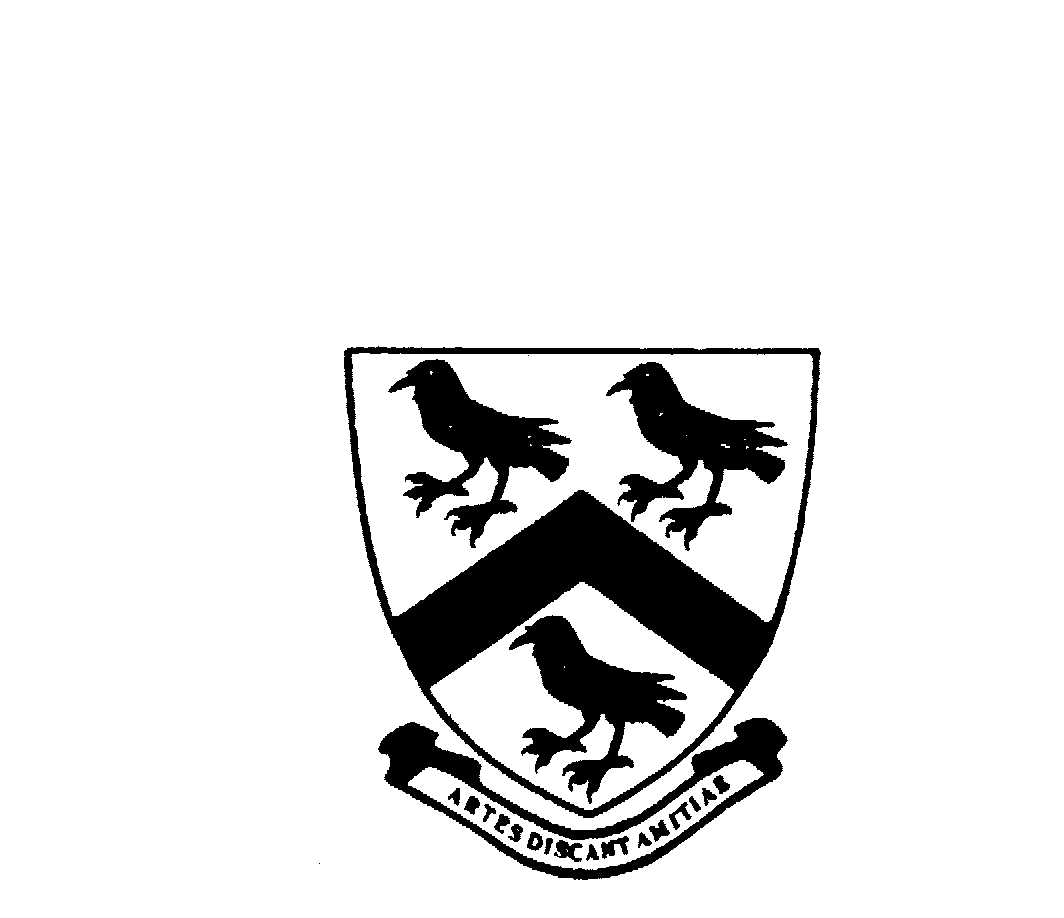 All students have unlimited, free access to the Pixl Lit App, which provides revision games and activities for English Literature subjects
Login Details:School ID = FM930Username = surname and first initial in capital letters (MULLIGANJ, for example)Password = password
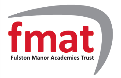 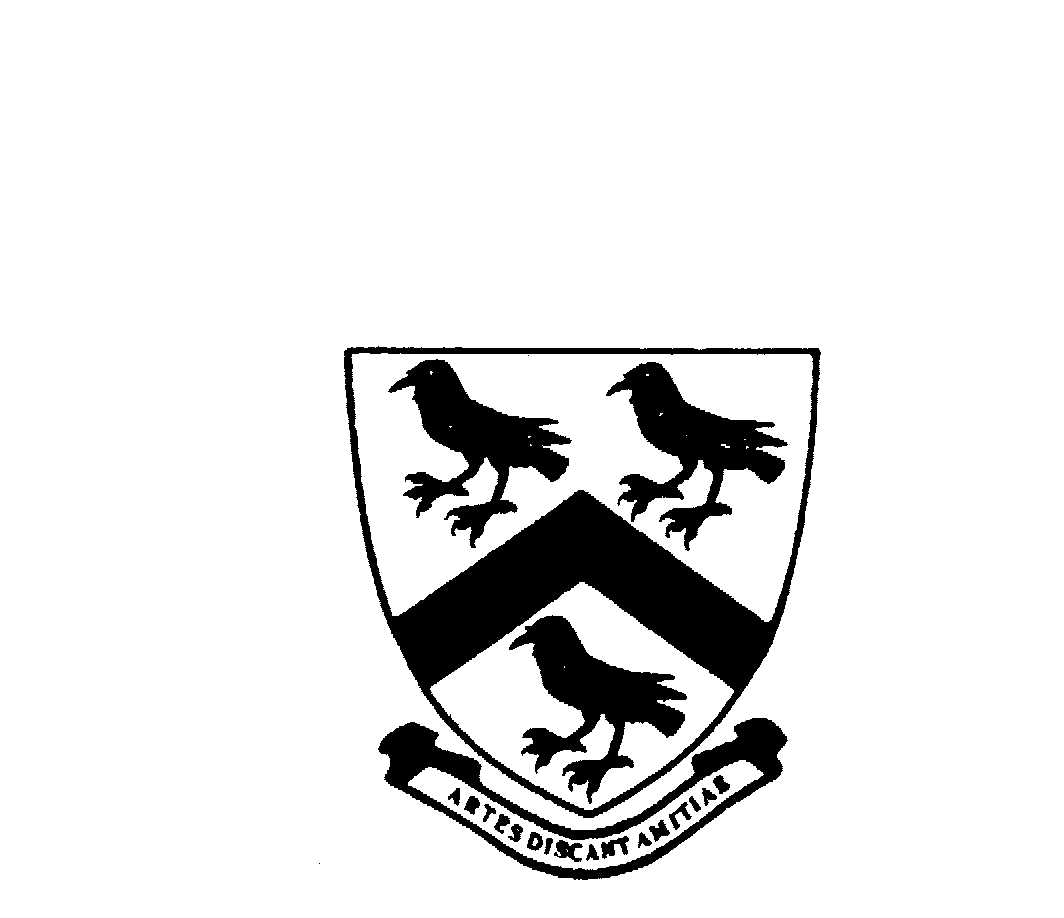 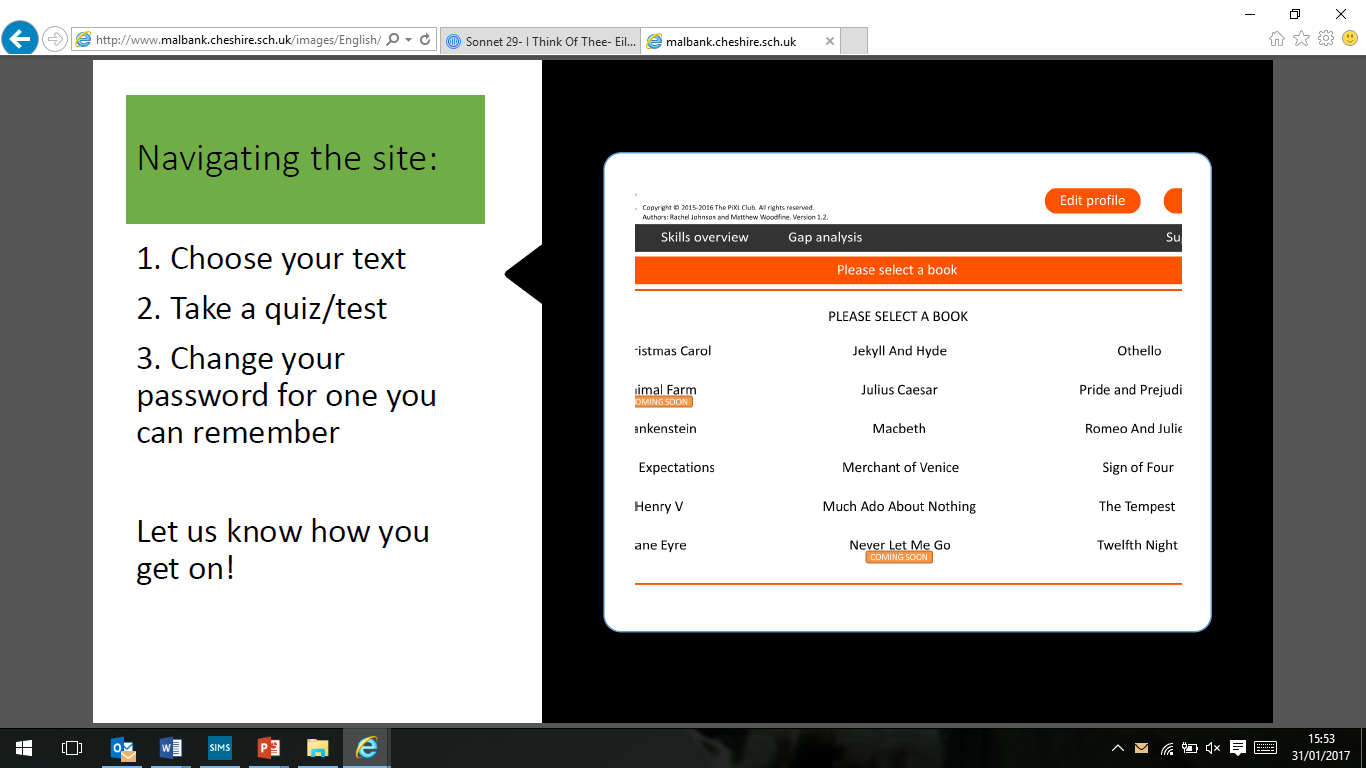 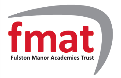 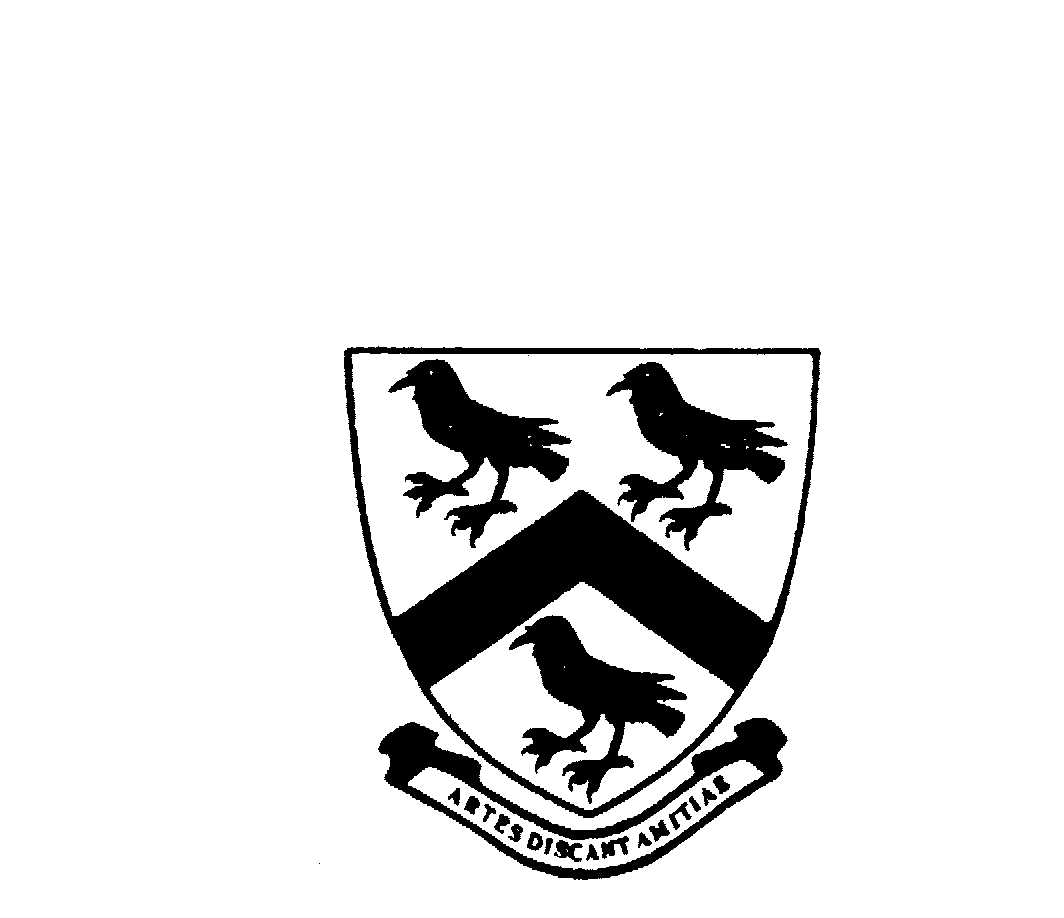 PiXL Maths App
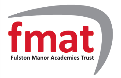 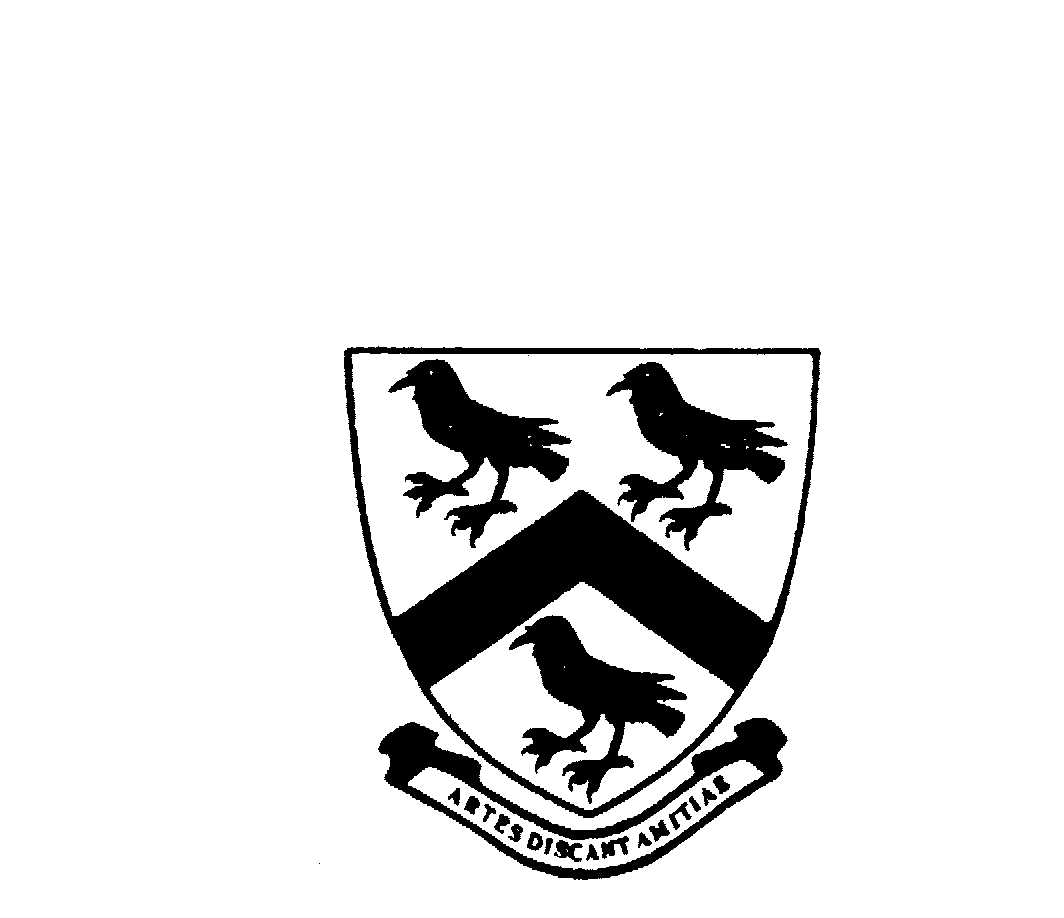 Access – desktops, phones and tablets
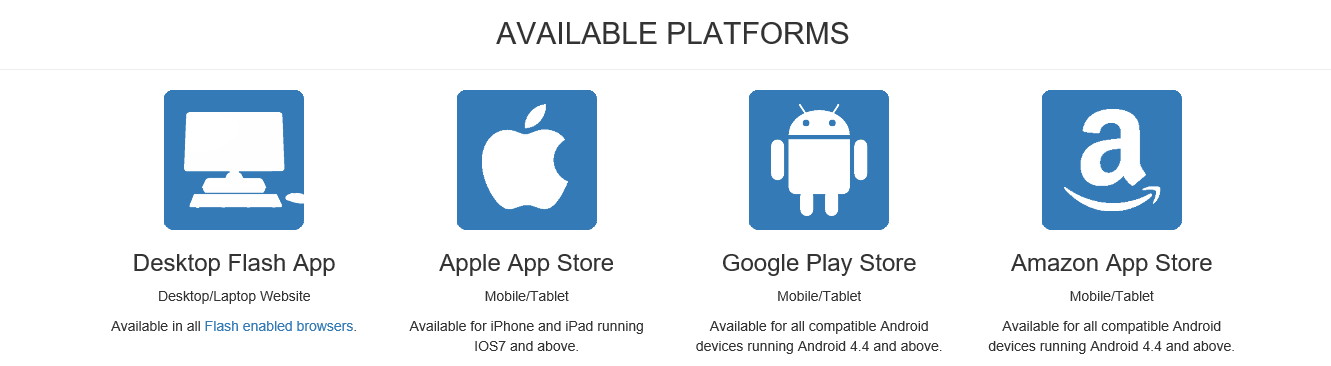 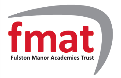 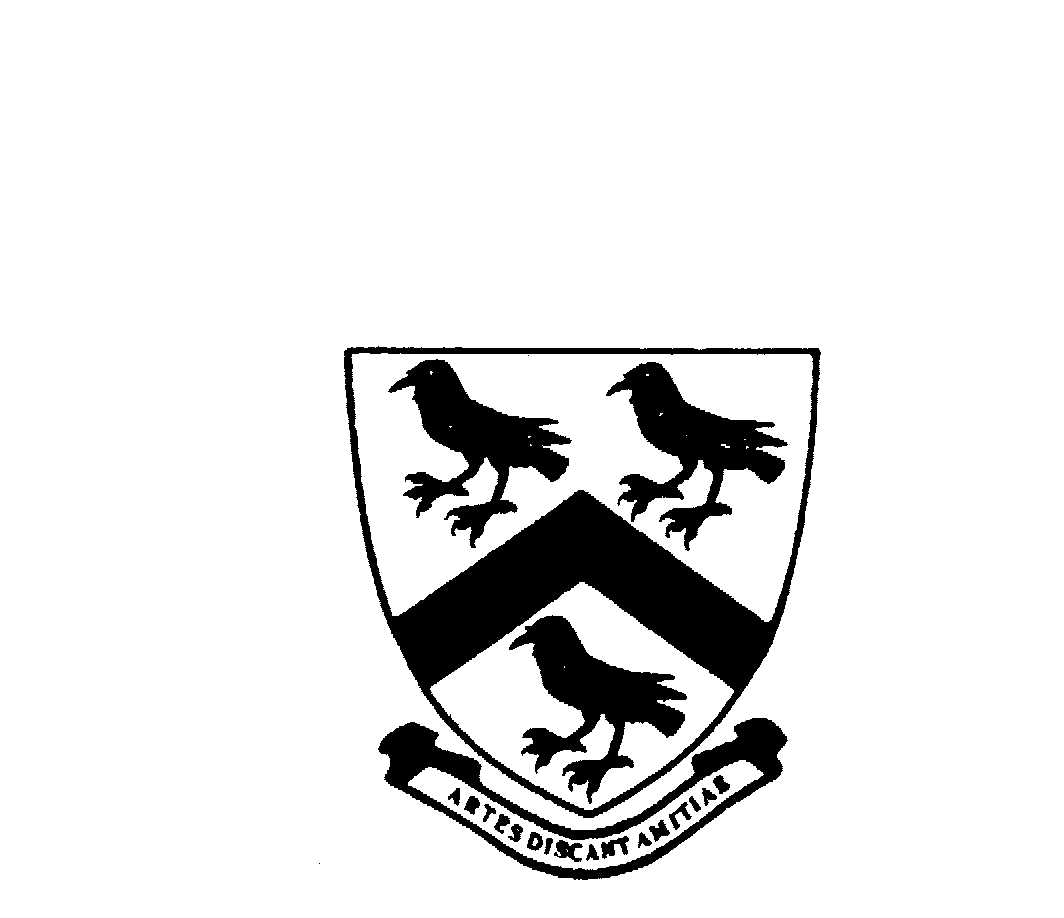 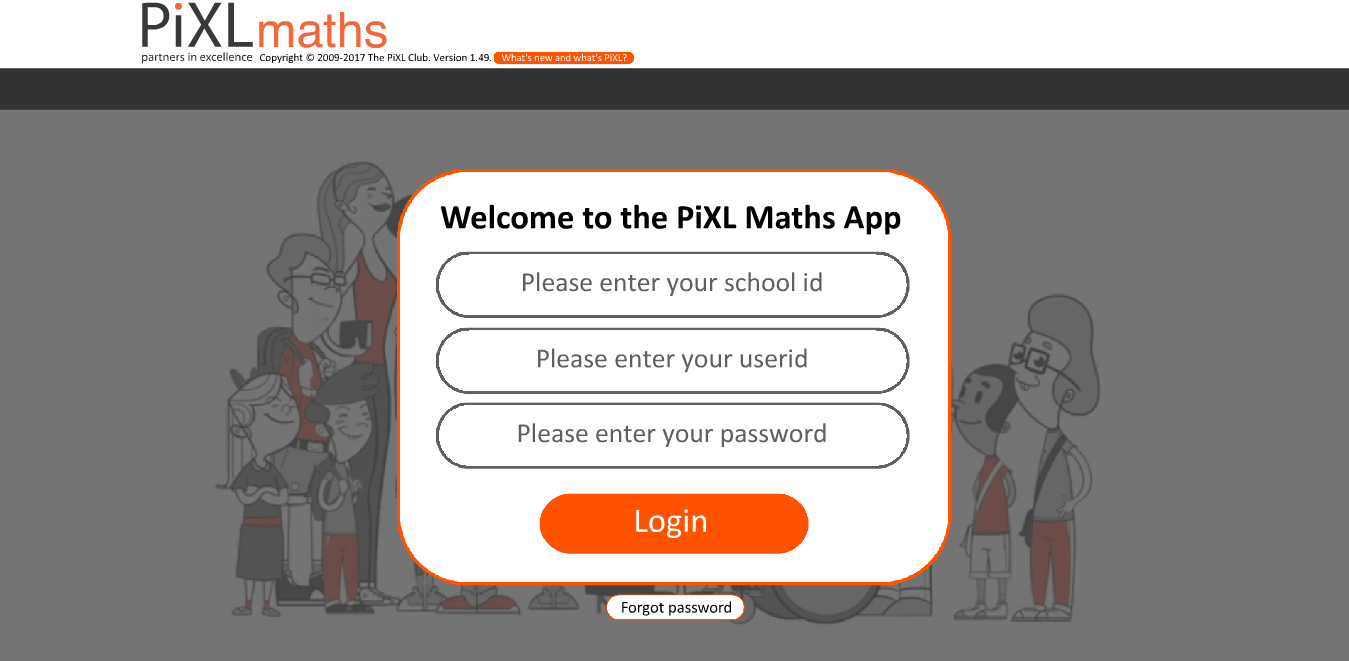 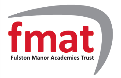 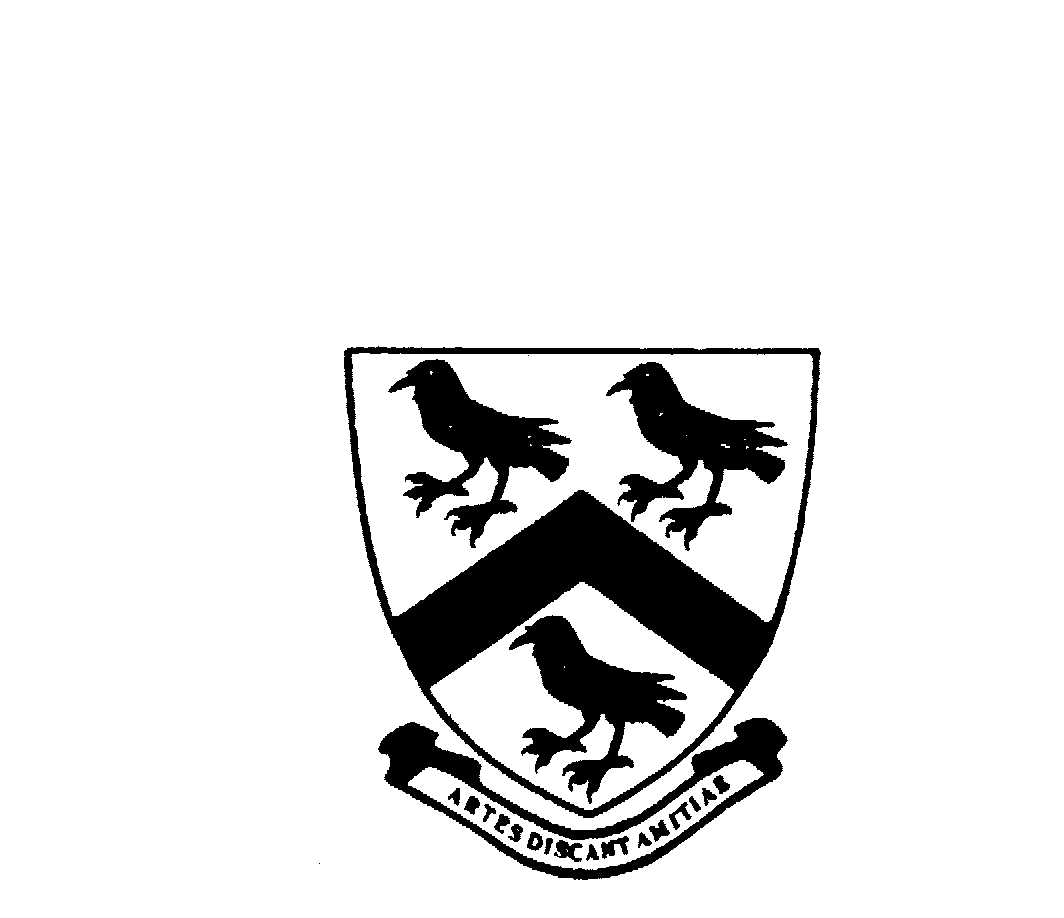 Logging in
School ID: FM930
User ID: Initial then surname. Example:     JSMITH
User Password: first name      JOHN 
Passwords can be changed after initial login
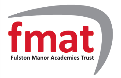 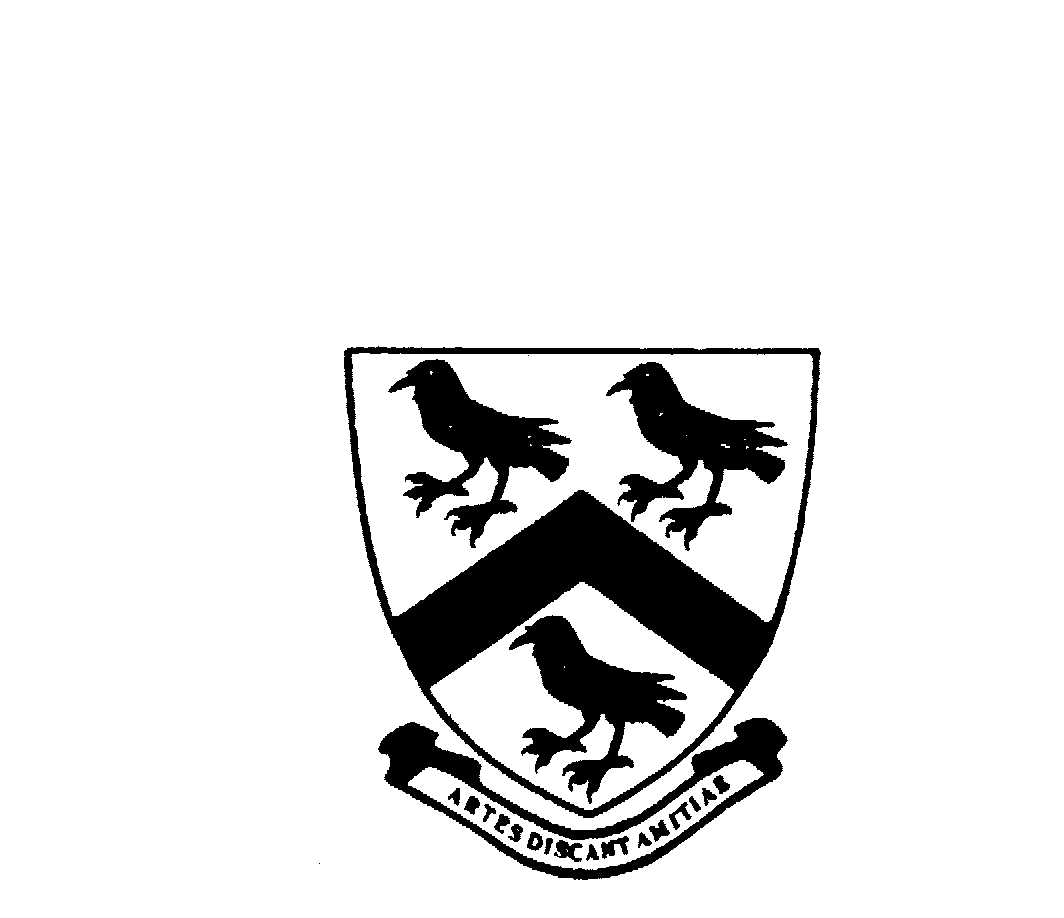 Complete tasks or design your own test
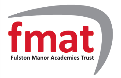 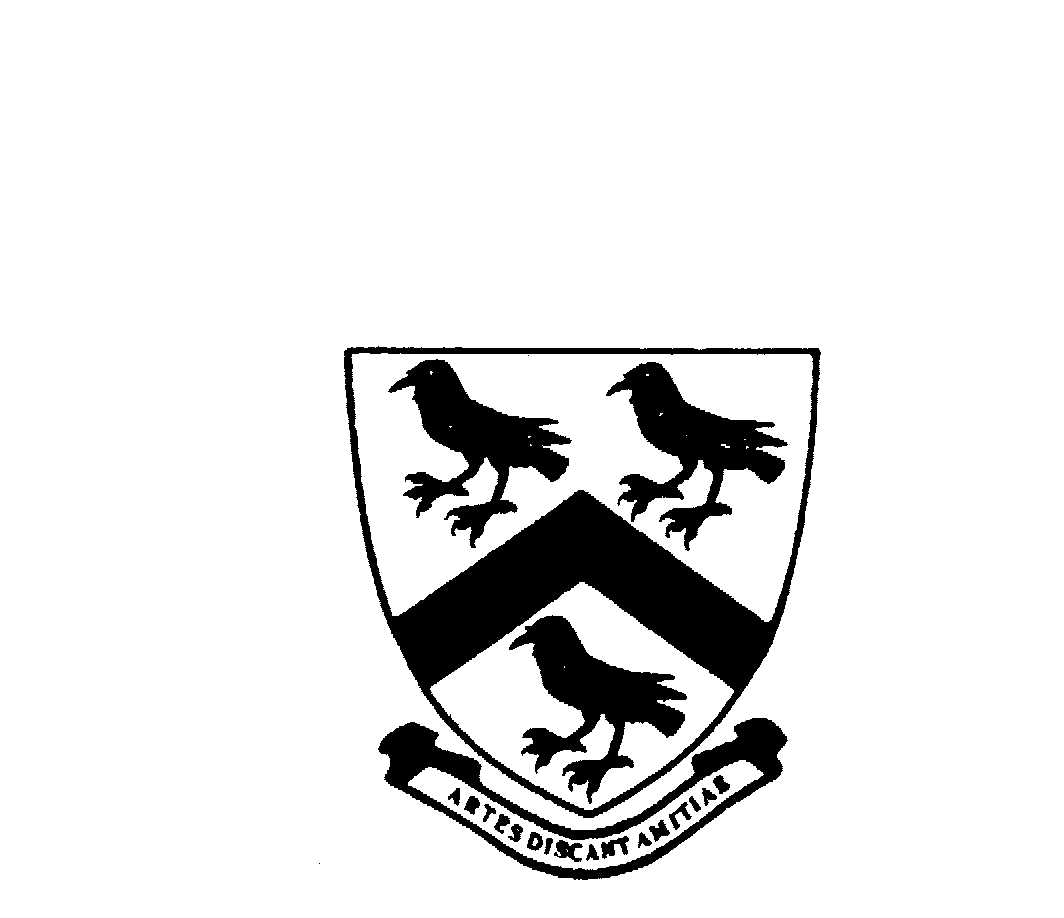 Take a challenge
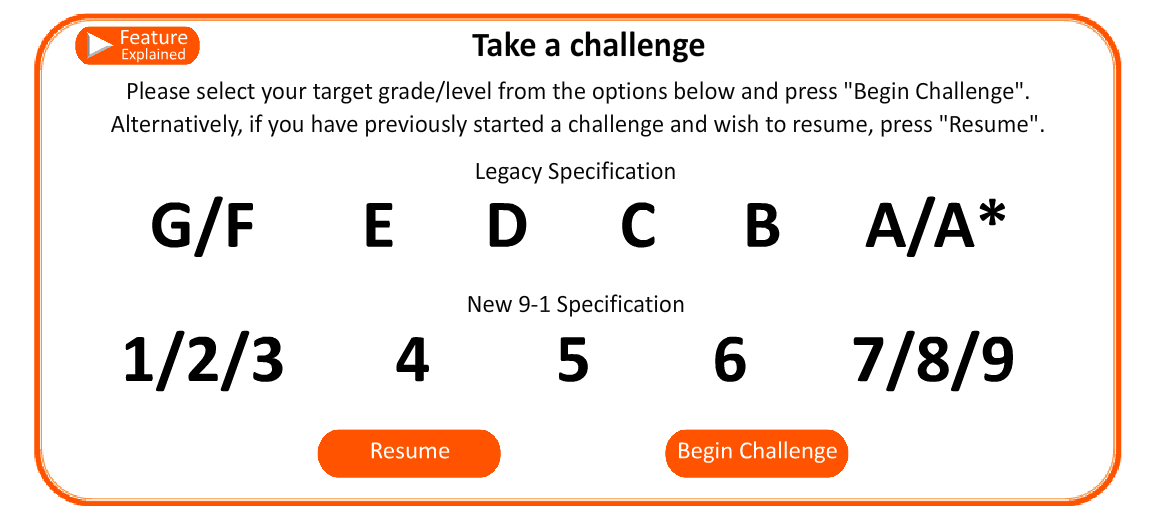 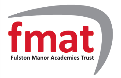 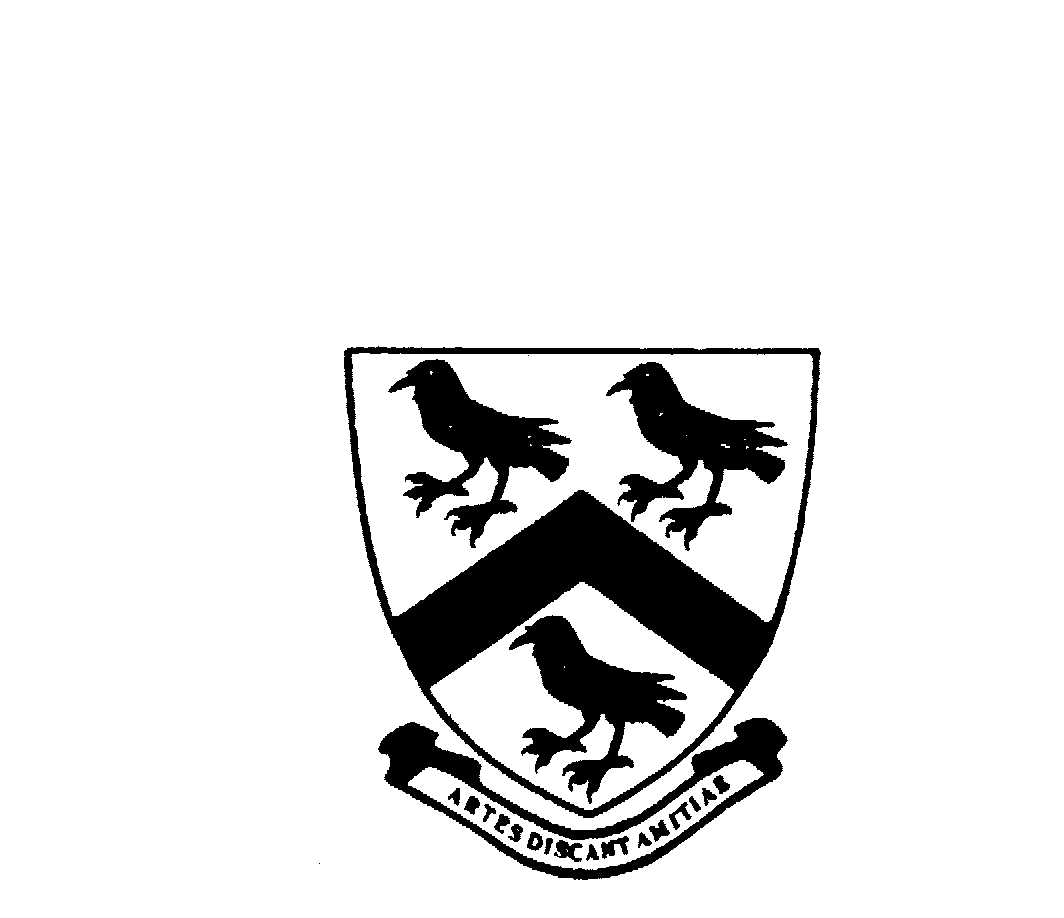 Check your ranking
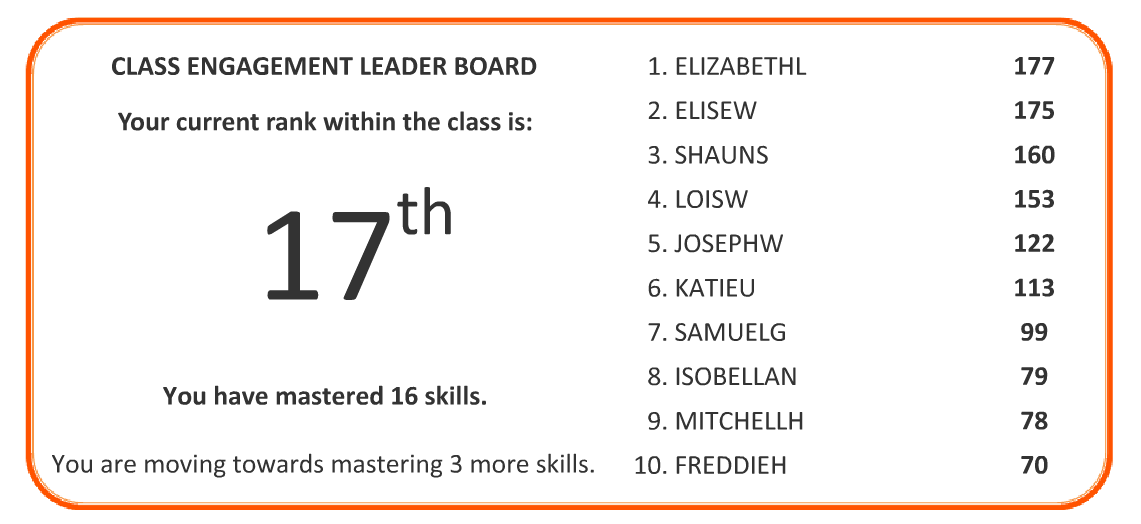 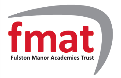 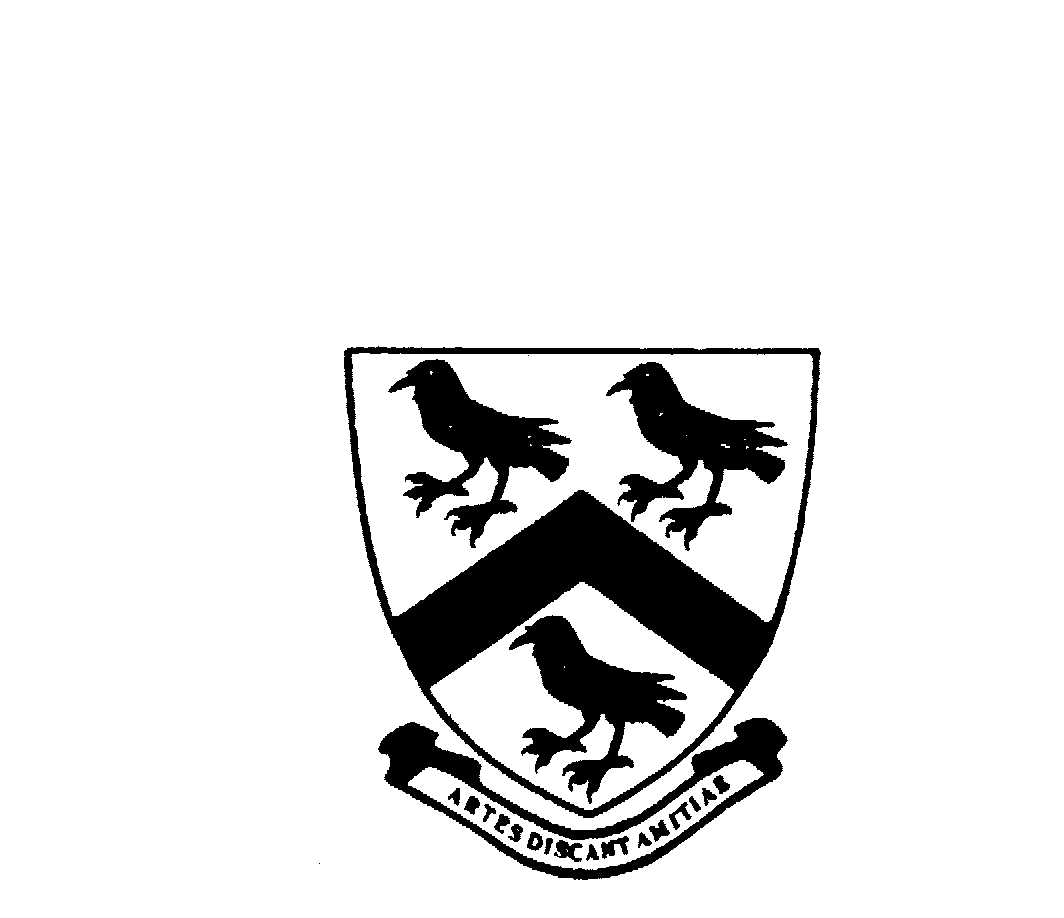 Skills overview
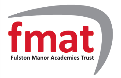 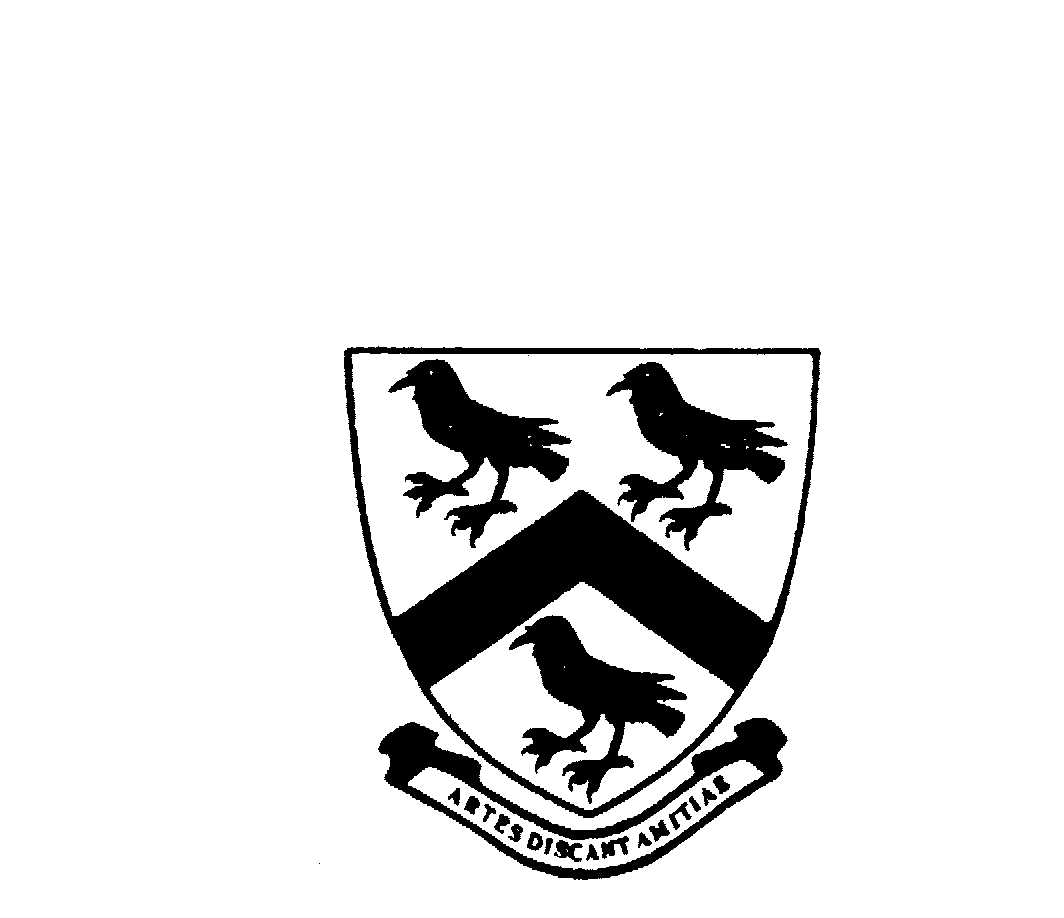 Equipment checklist for all maths lessons
Pen, pencil, rubber, ruler, sharpener 
Geometry set
Calculator
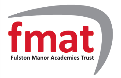 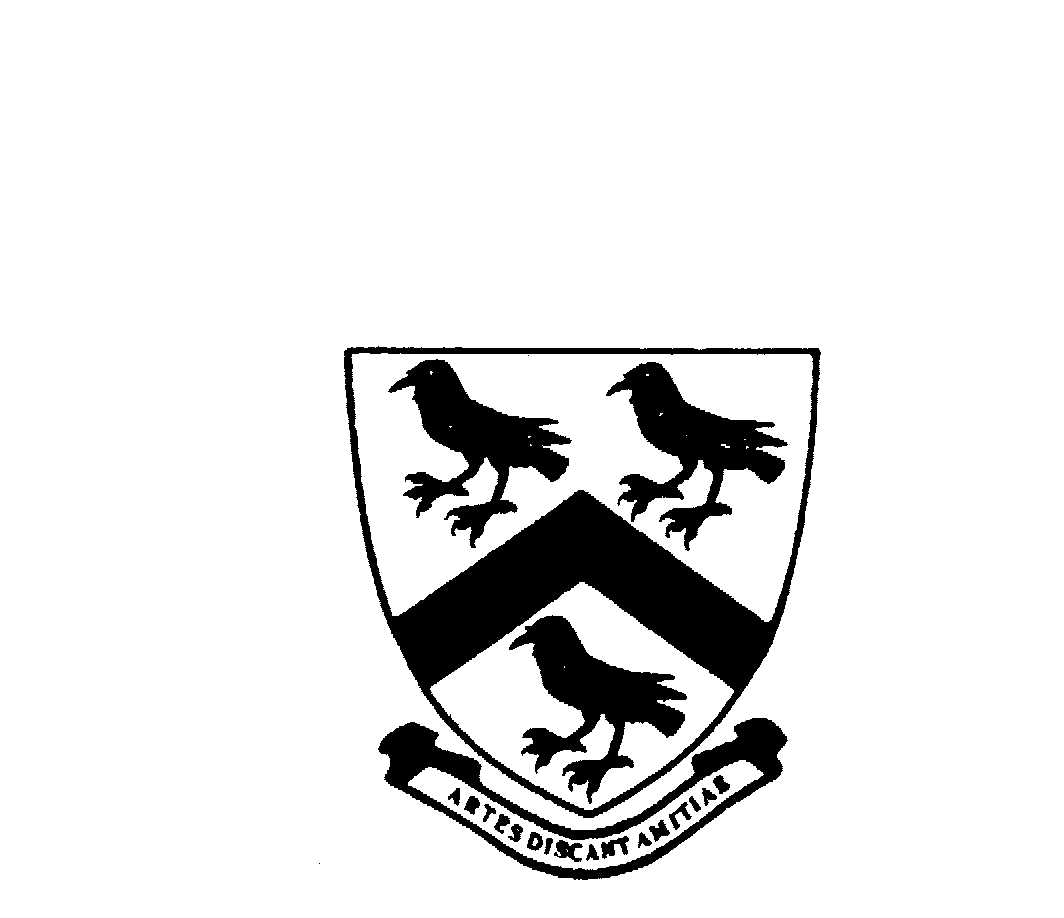 Science Made Simple
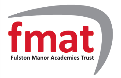 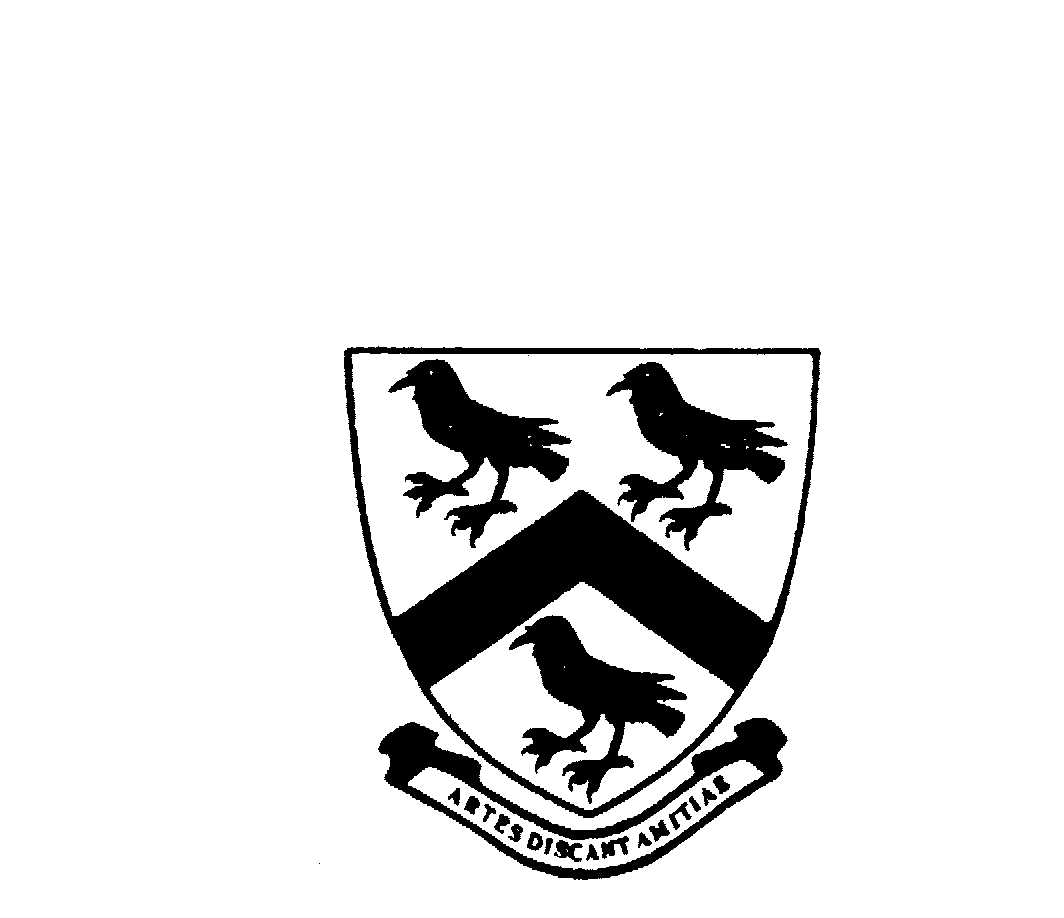 Business Studies, 
Business Communications, Economics and Personal Finance Unit 3
The next 4 slides, clearly outline the structure of the answers required in the examinations to gain the maximum marks with example answers to show how marks are awarded.

By following the instructions and steps, the students should be able to gain the marks in a clear and logical manner.
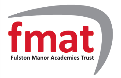 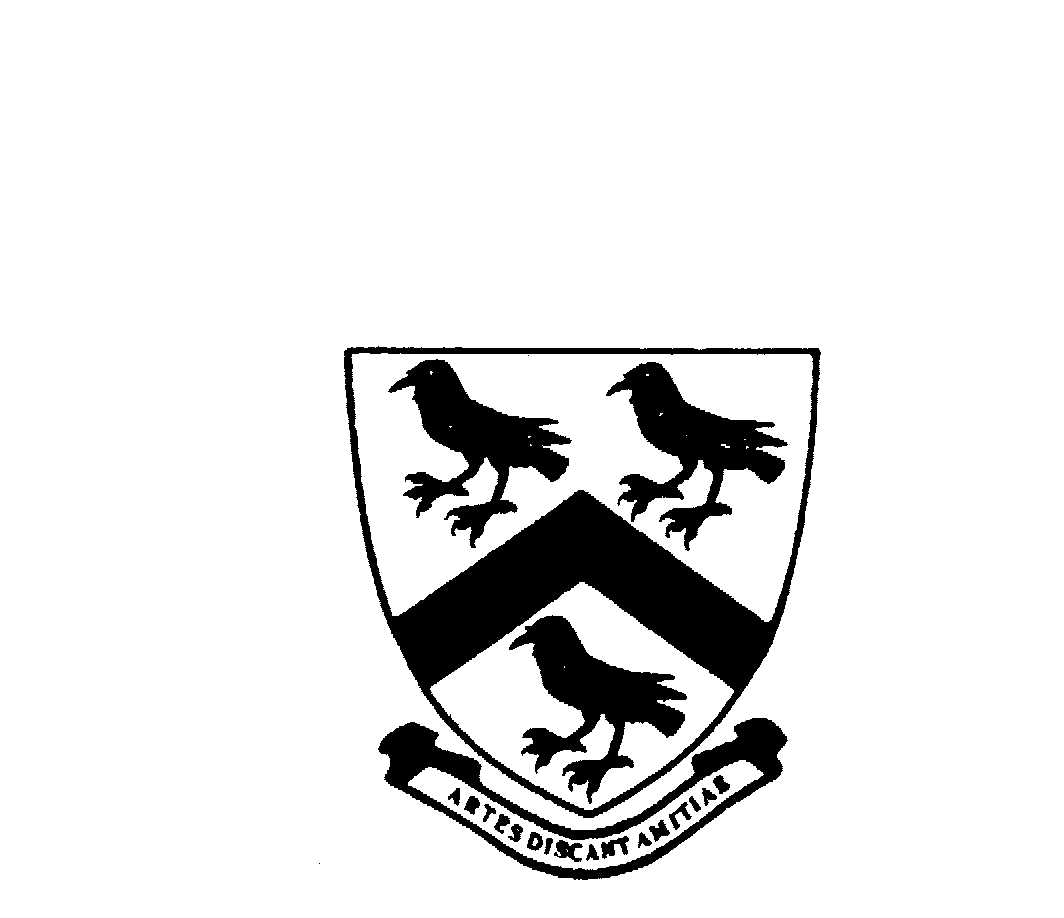 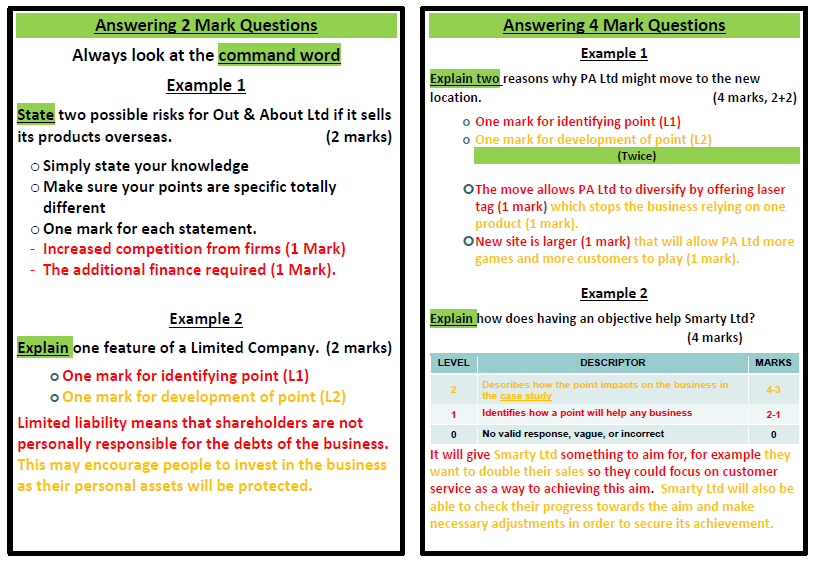 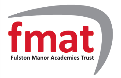 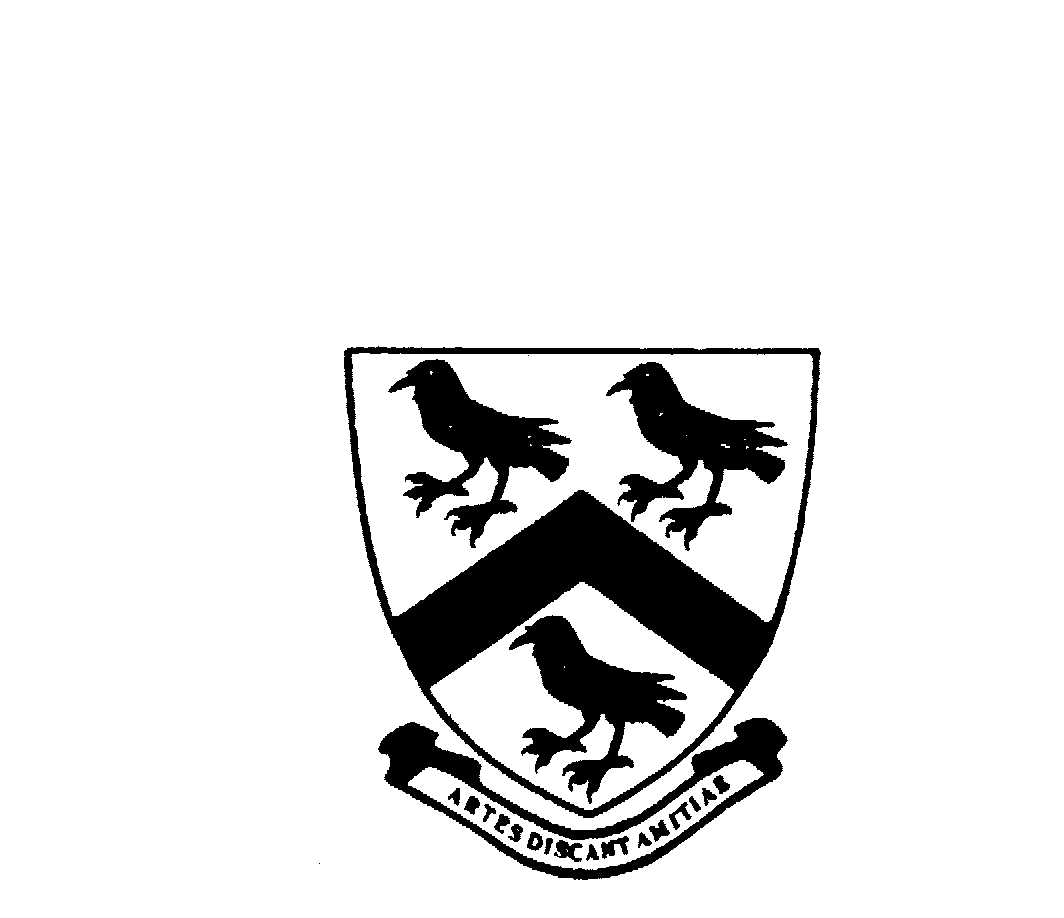 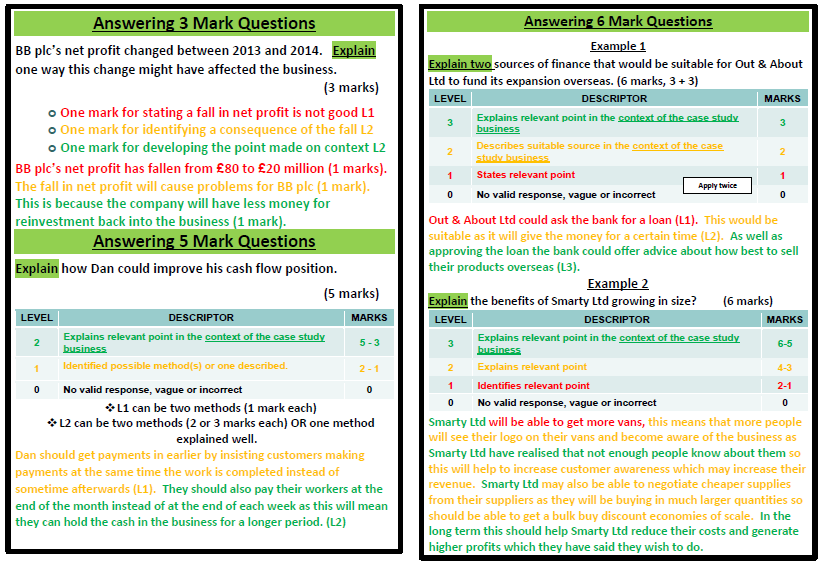 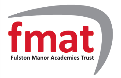 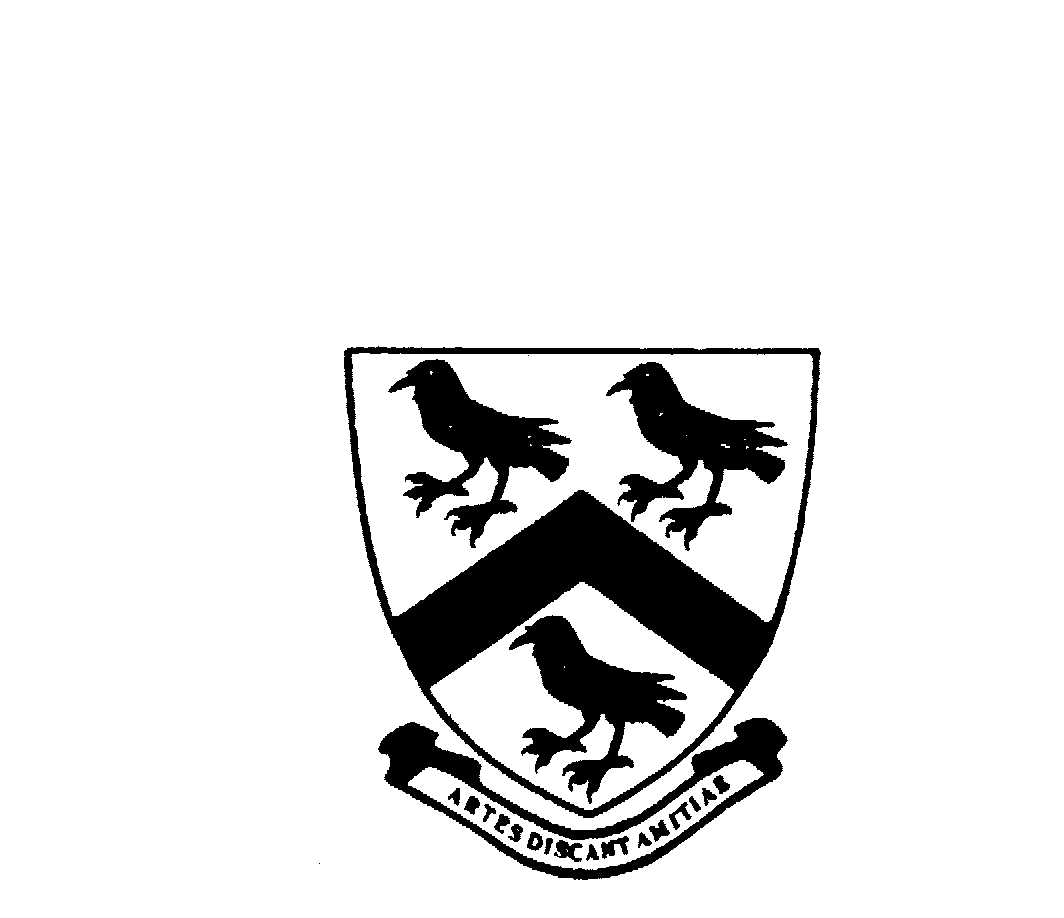 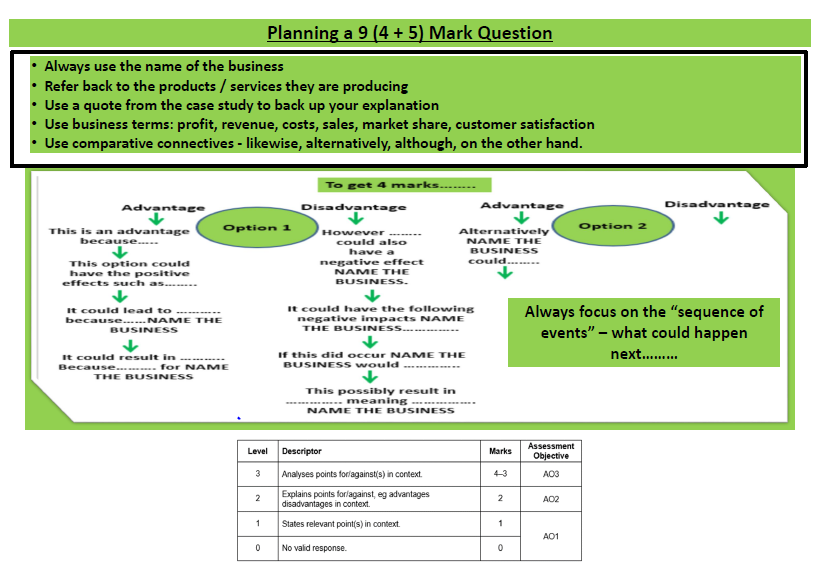 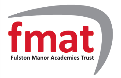 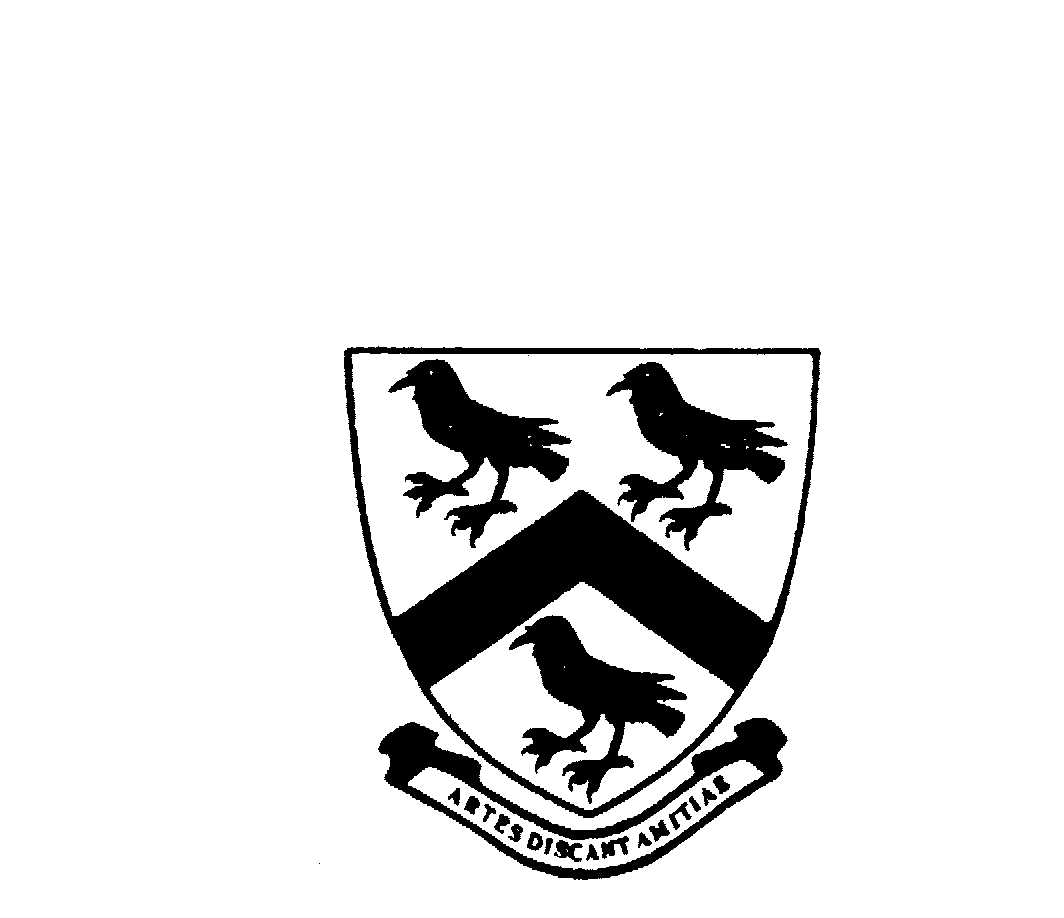 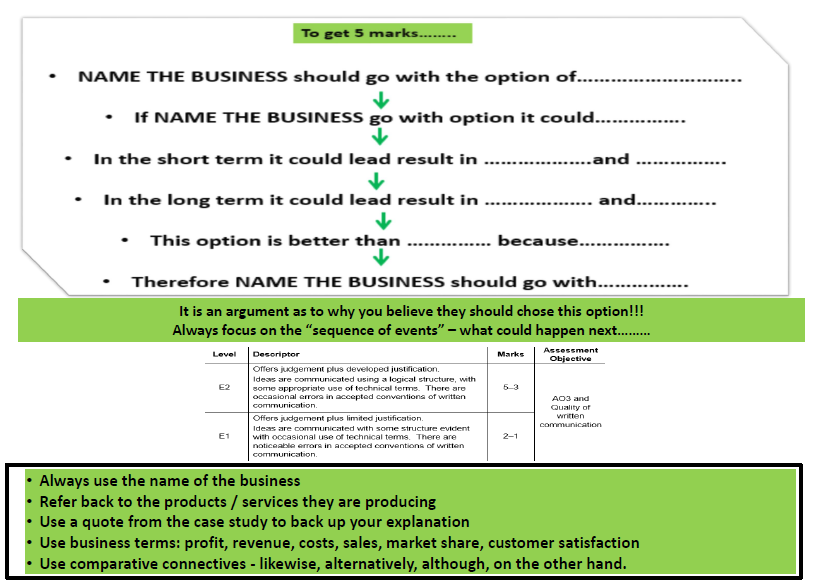 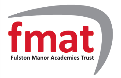 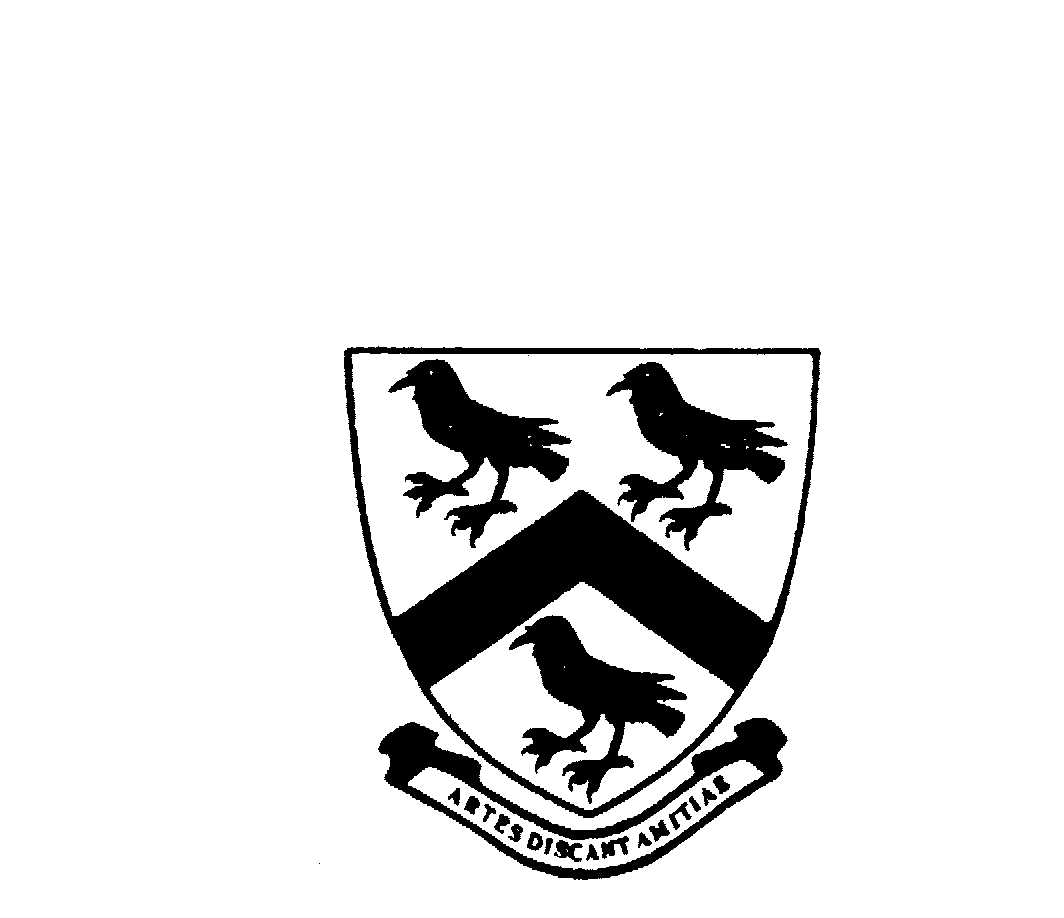 Attitude to Homework Grades
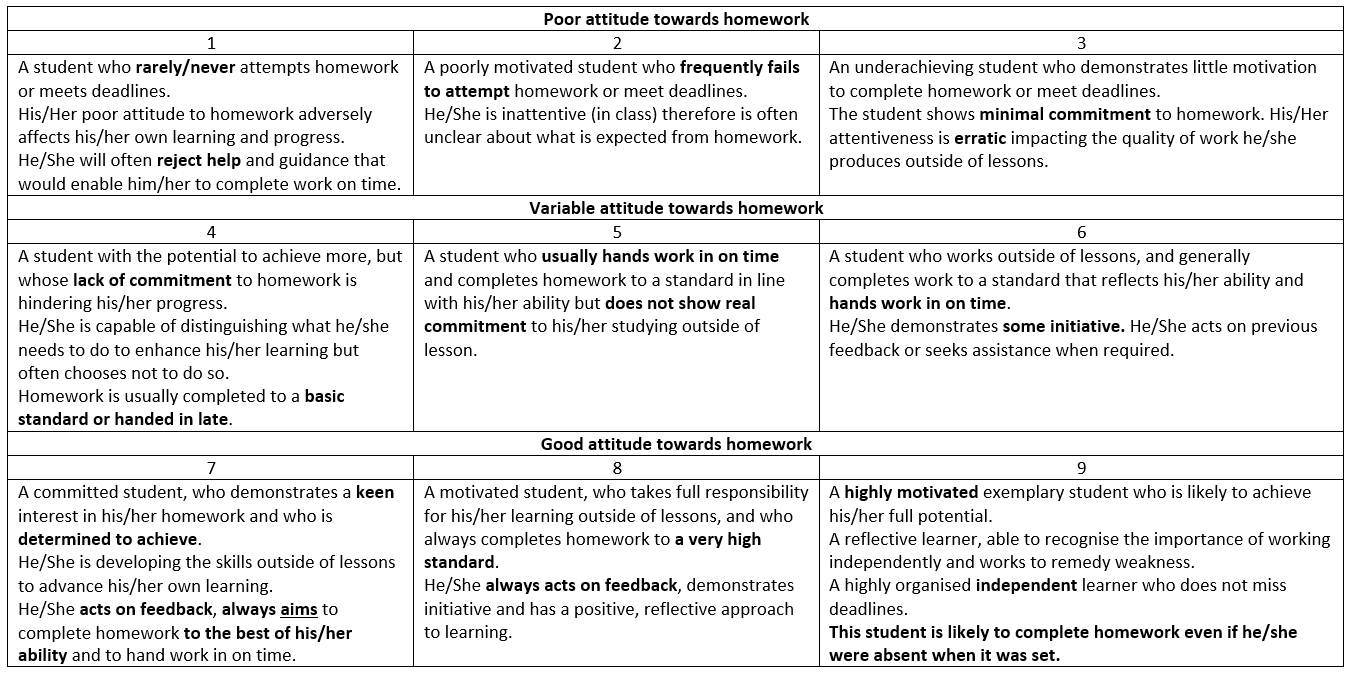 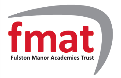 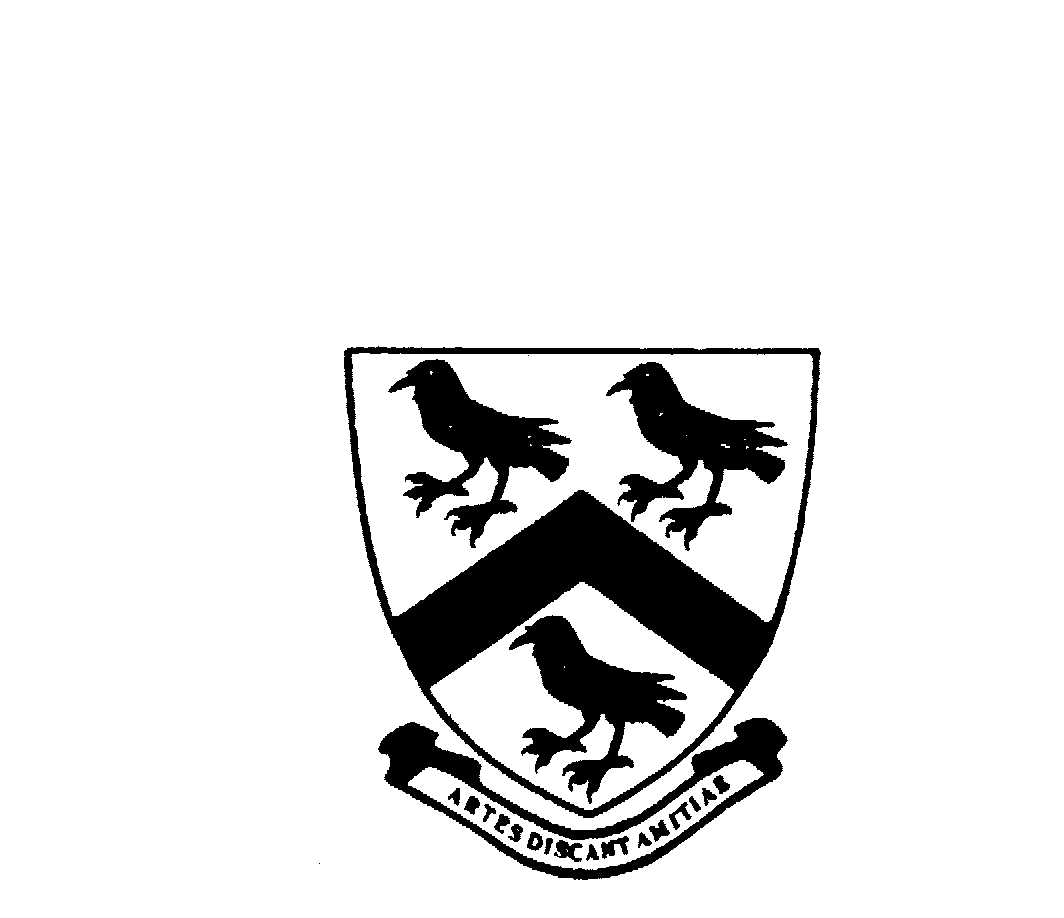 Attitude and Attainment Grades
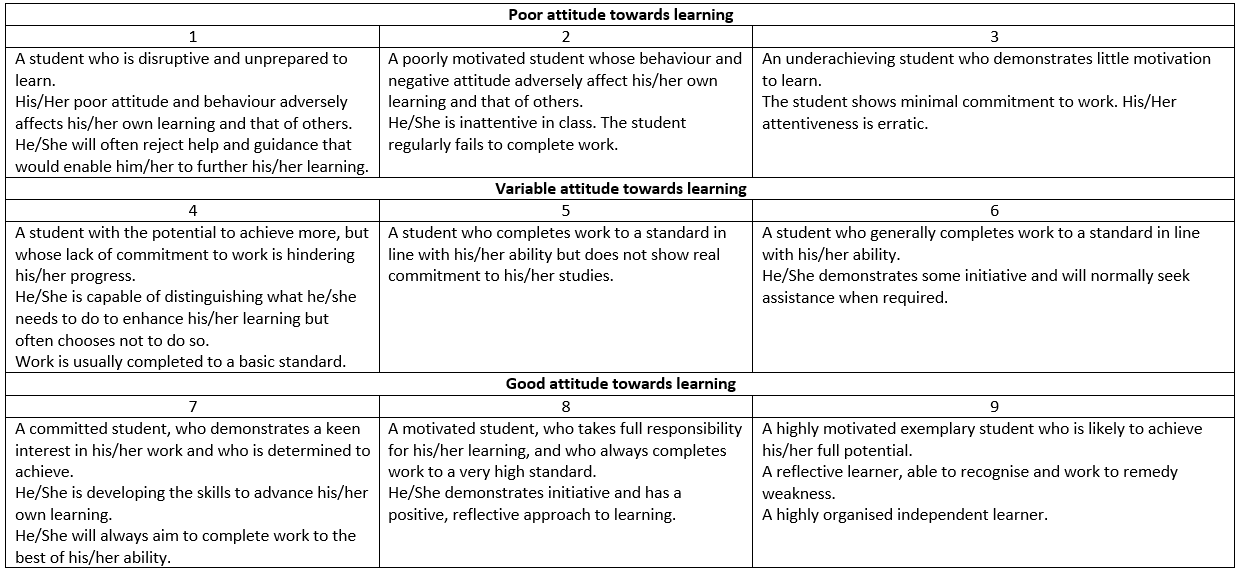 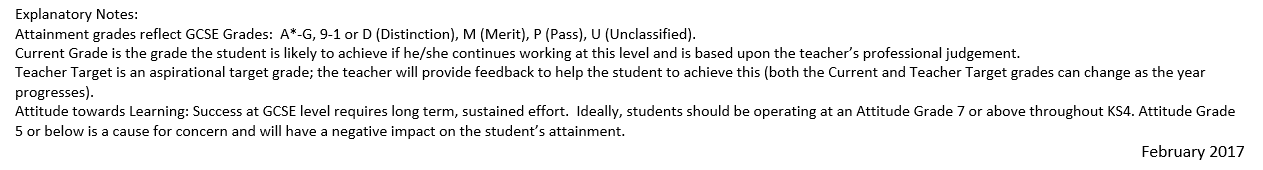 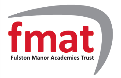 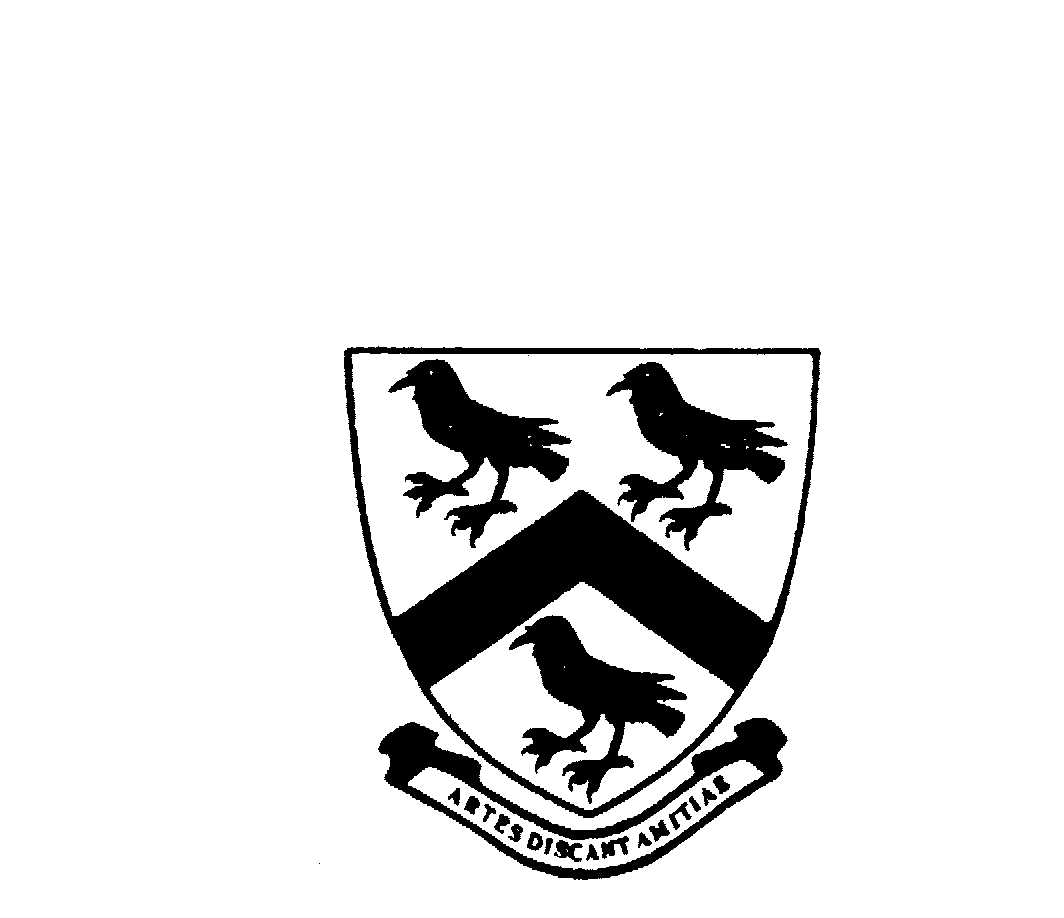 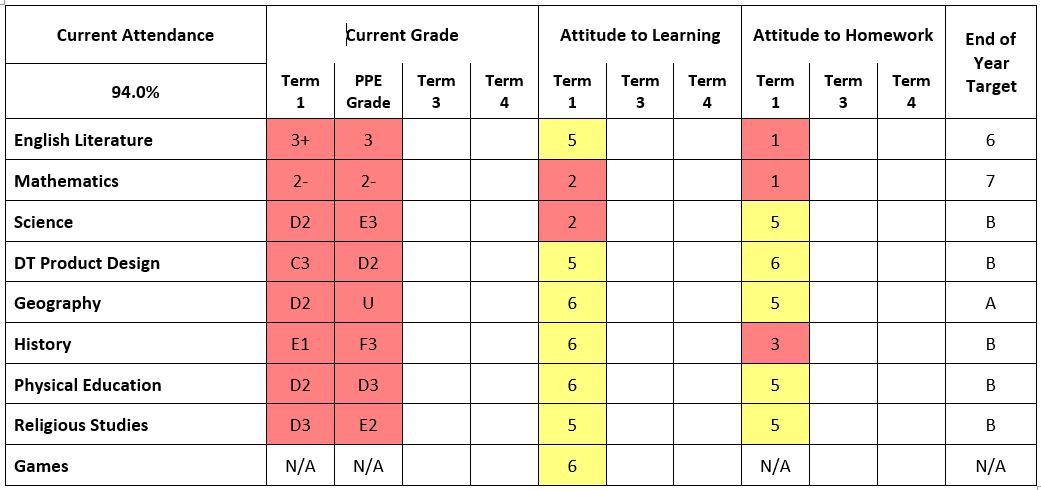 -2.48
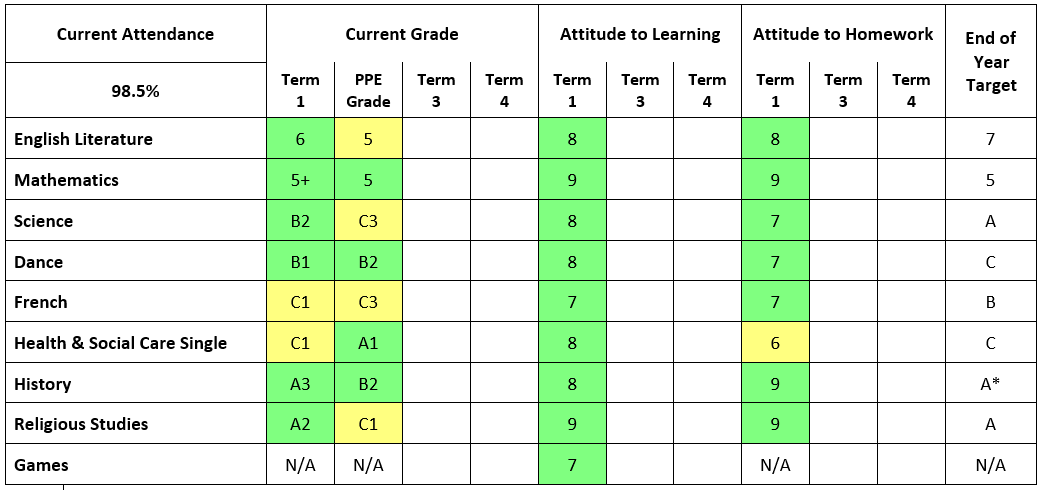 +1.42
[Speaker Notes: Tom Calladine (A8 = B/6/7)& Lauren Damiral (A8 = B/C/4/5)]
To gain this positive Progress 8 this student must gain these grades in the actual exams.
Term 1 attainment grades from the teachers
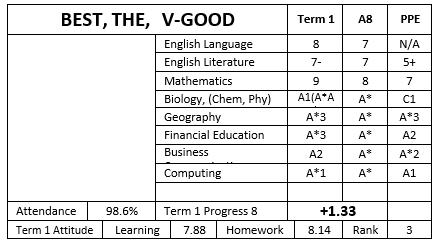 The best grade from English is doubled. So contributes 2 grades toward the Progress 8 score.
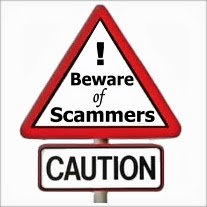 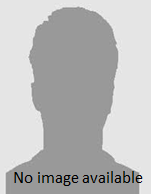 Beware 
of
Fine-Grade 3
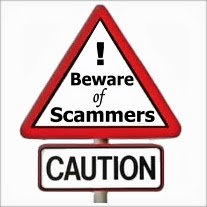 Year 11 (Year 10)
The Maths grade is doubled. So contributes 2 grades toward the Progress 8 score.
+0.39 means the student is working about 4 (3.9) grades above expected 

This student needs to focus on the low fine grades (A3 and A*3)
How do the attainment grades compare to the expected grades?
Each 0.1 is the equivalent to one grade.
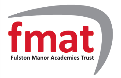 [Speaker Notes: Rian Leggit
Opportunity to mention school expectations versus external estimate]
This student has a negative Progress 8, they are underachieving. 
They are at even greater risk because some of the estimates have low fine-grades.
Current attainment grades from the teachers
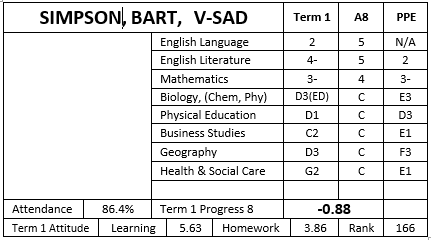 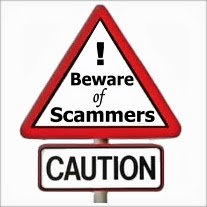 The best grade from English is doubled. So contributes 2 grades toward the Progress 8 score.
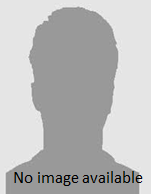 Beware 
of
Fine-Grade 3
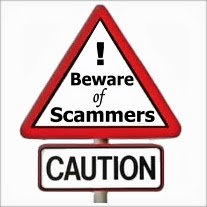 Year 11 (Year 10)
P1 = Level 1 Pass (D grade)

P2 = Level 2 Pass
(C grade)

M2 = B grade

D2 = Distinction
A grade

D*2 = Distinction*
A* grade
The Maths grade is doubled. So contributes 2 grades toward the Progress 8 score.
-0.88 means that this student would have to improve by at least 1 grade in 8 subjects or two grades in 4 subjects
How do the attainment grades compare to the expected grades?
Each  0.1  is the equivalent to one grade.
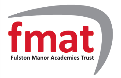 [Speaker Notes: Frazer Alan]
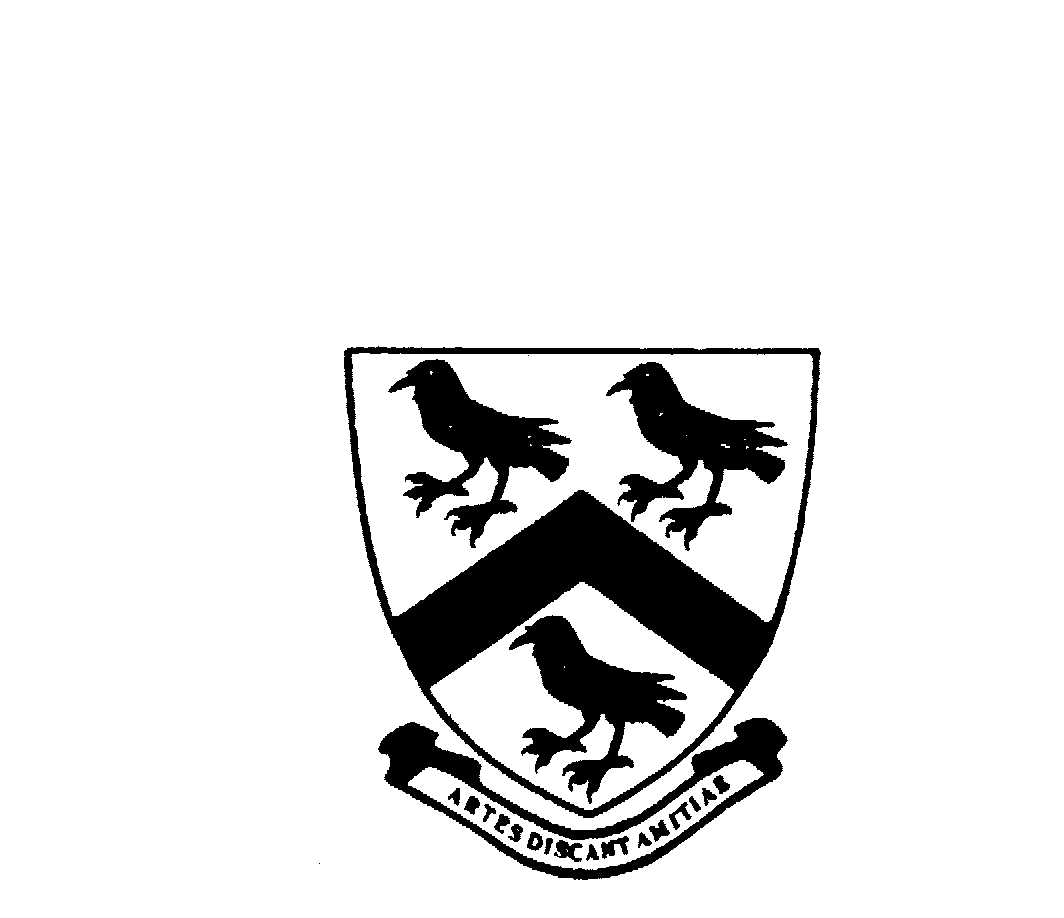 Year 11 Workshops 2016/17
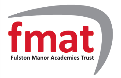 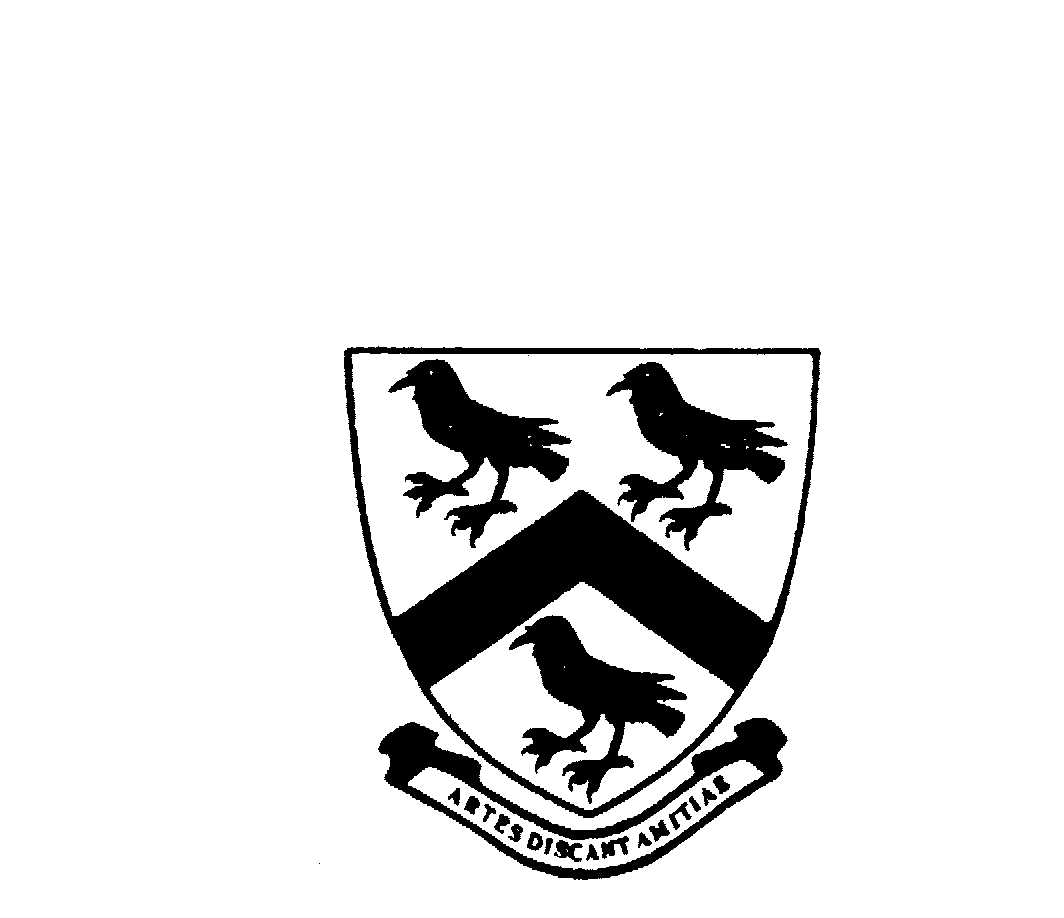 Holiday Workshops Feb. 2017
Holiday: 13th – 17th  February 2017
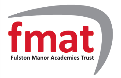 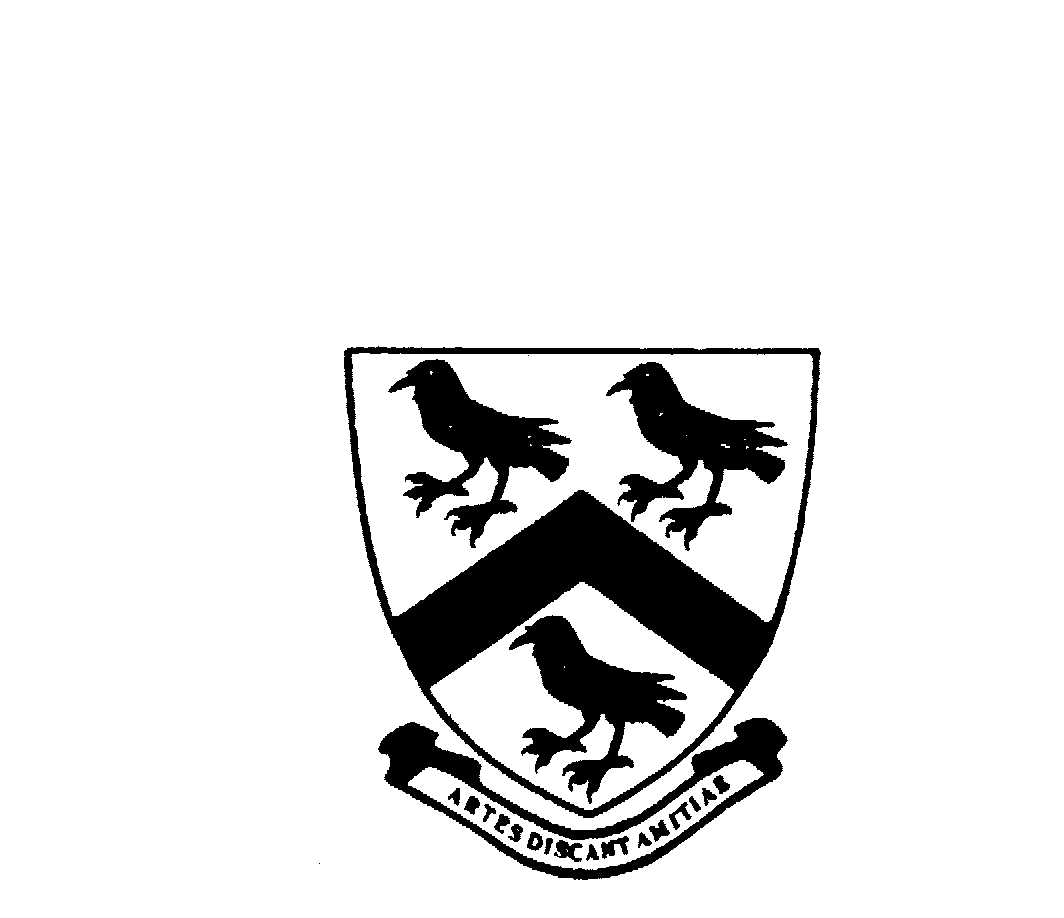 Holiday Workshops Feb. 2017 Continued
Holiday: 13th – 17th  February 2017
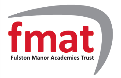 Revision is a three step process
Revision guides
Learn the facts sheets
Past examination papers
Can they explain it to you? To each other?
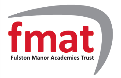 Where can I find past papers?
Link: 
On the Year 11 tab, under past papers
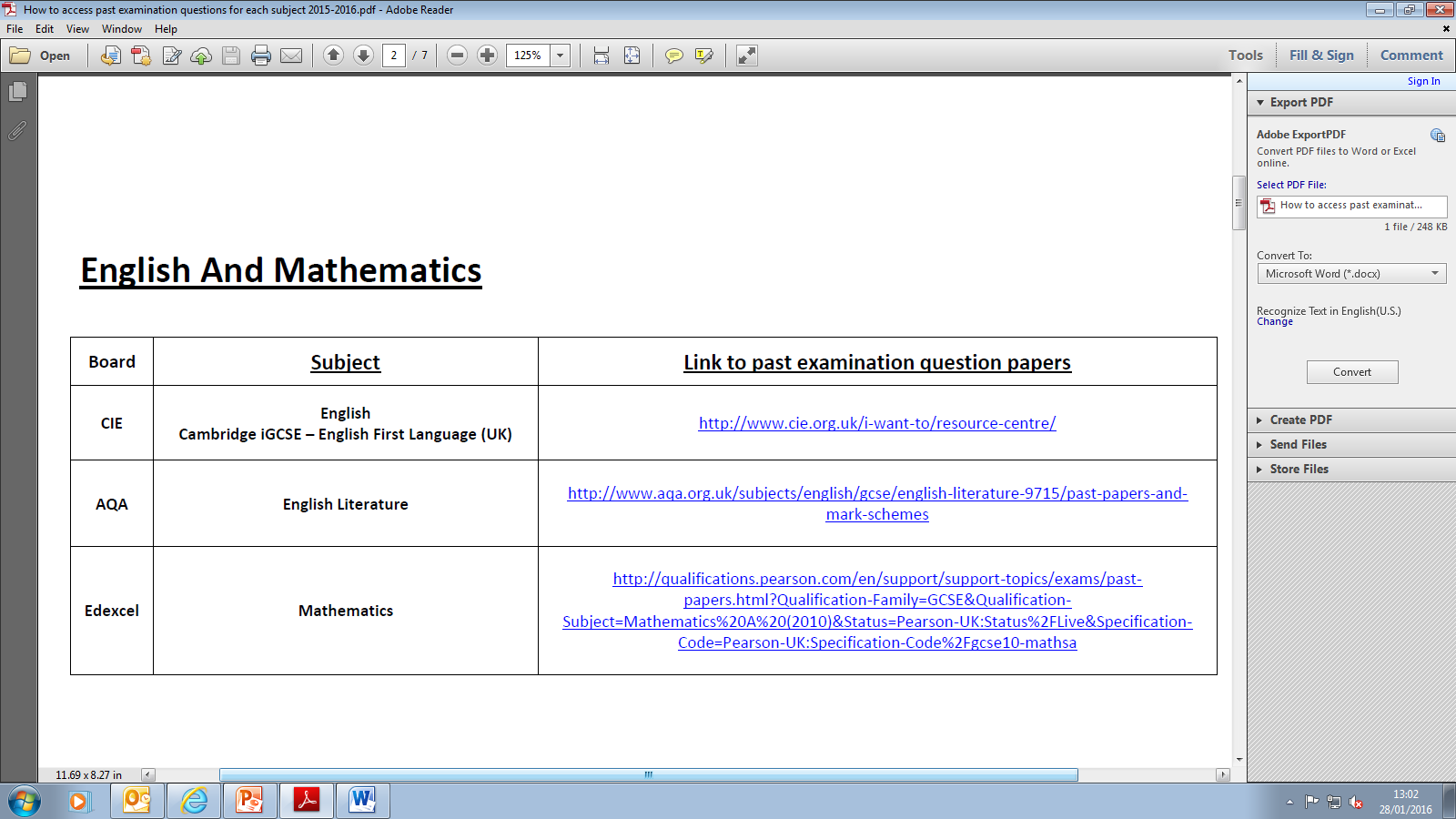 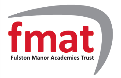 How to revise ‘actively’
The Cornell System
Notes
Write the revision notes in this space here
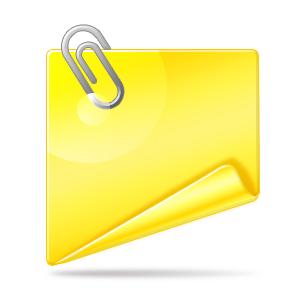 Blank A4 Paper
Key questions
Look at the key words and key phrases. Devise some questions linked to them. Write them on this sheet.
Transfer your summary onto a cue card
Key points
Read through the notes you have made. Write down the key words and key phrases in this section
Summary
Write down a mini summary of the notes which appear in the box above. This must be in your own words. Include all the key words and phrases.
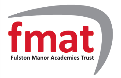 [Speaker Notes: ANNOTATED SLIDE: This is my adaptation of the Cornell system for note taking; the idea is that revision notes, mindmaps or bullet points are placed on the main part of the A4 paper that has been given a large margin and summary section at the bottom. The slide explains how to then use this paper for revision.]
This student is making excellent progress in all of their subjects,  this is their behaviour log record since August.
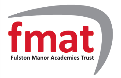 This student is making just below expected progress – all of the negative entries are for a lack of homework.
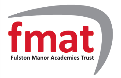 This student is making below expected progress. This is their behaviour record.
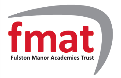 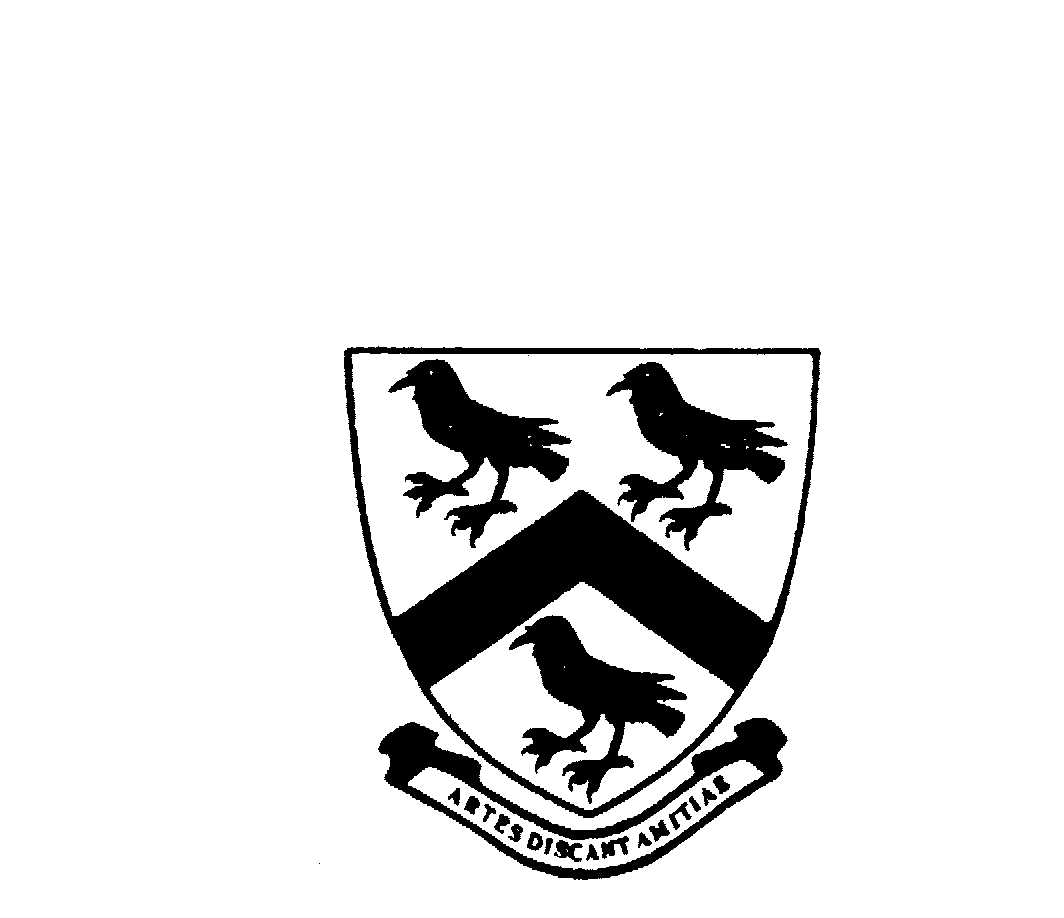 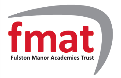 Continued/………….
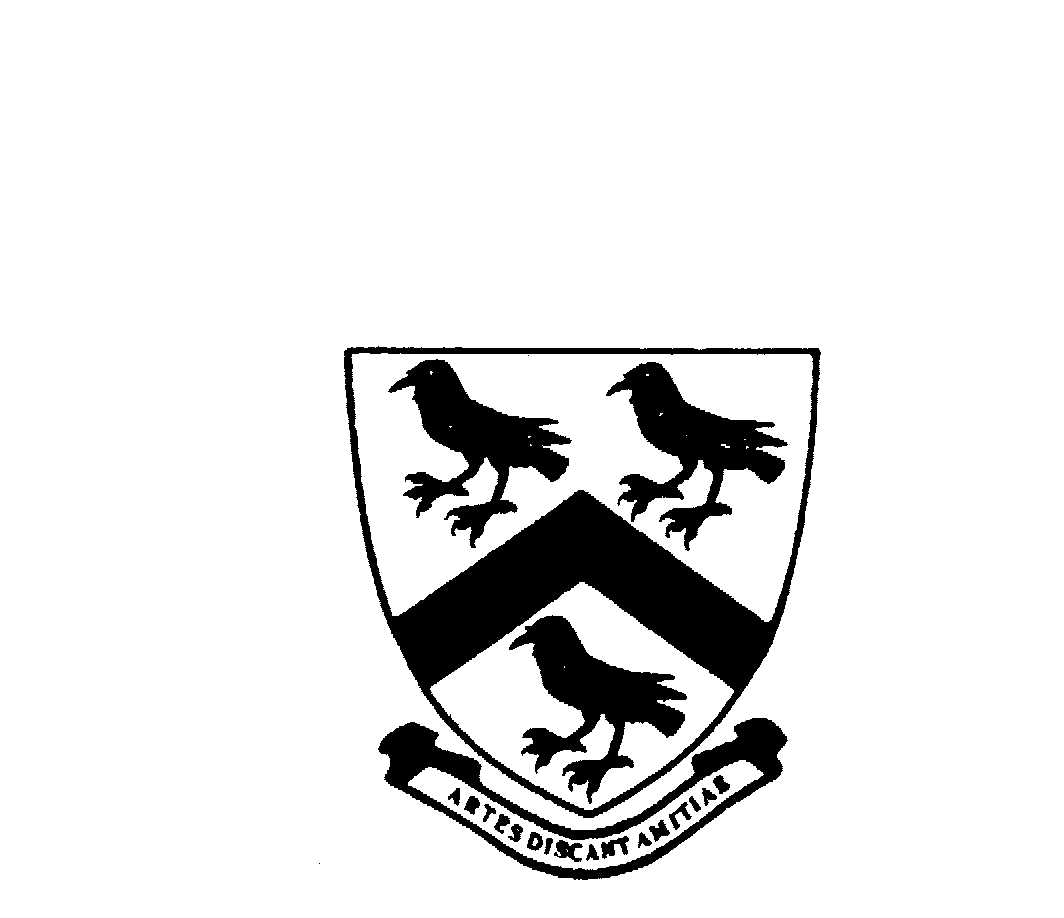 Continued/………….
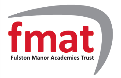 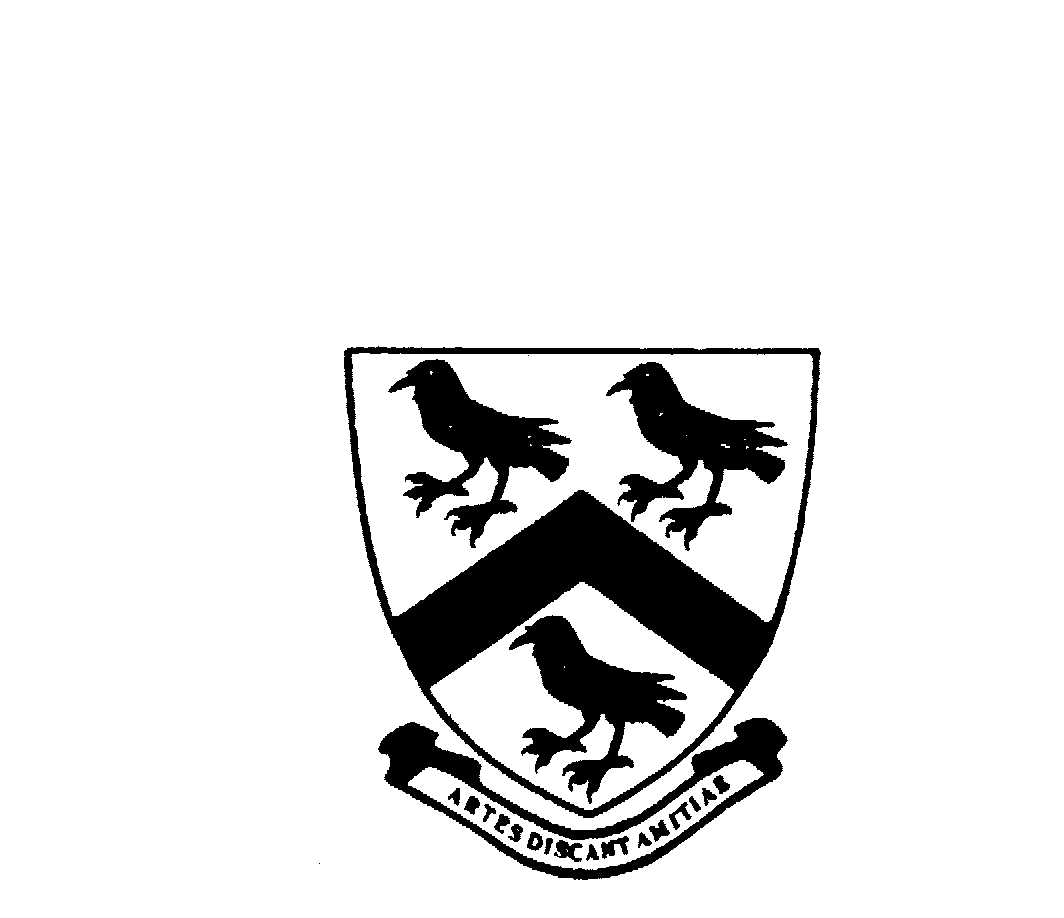 Continued/………….
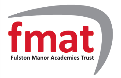 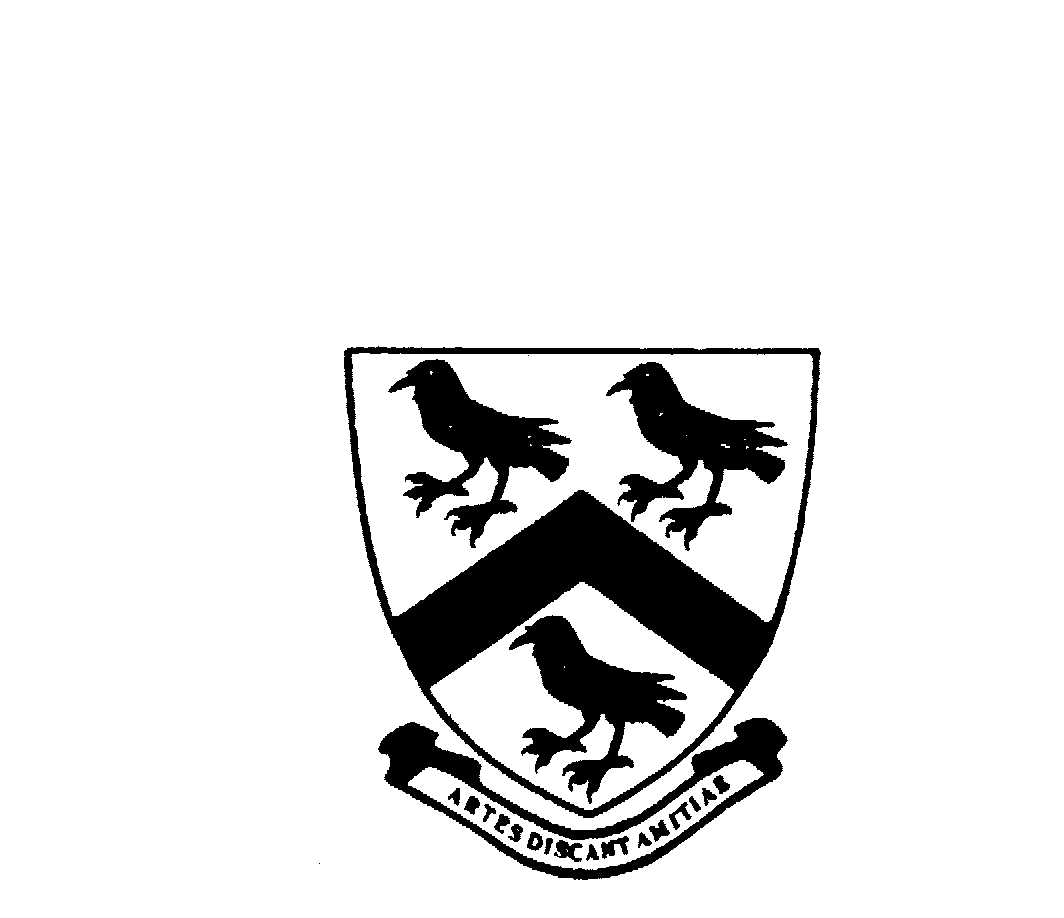 Continued/………….
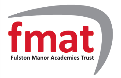 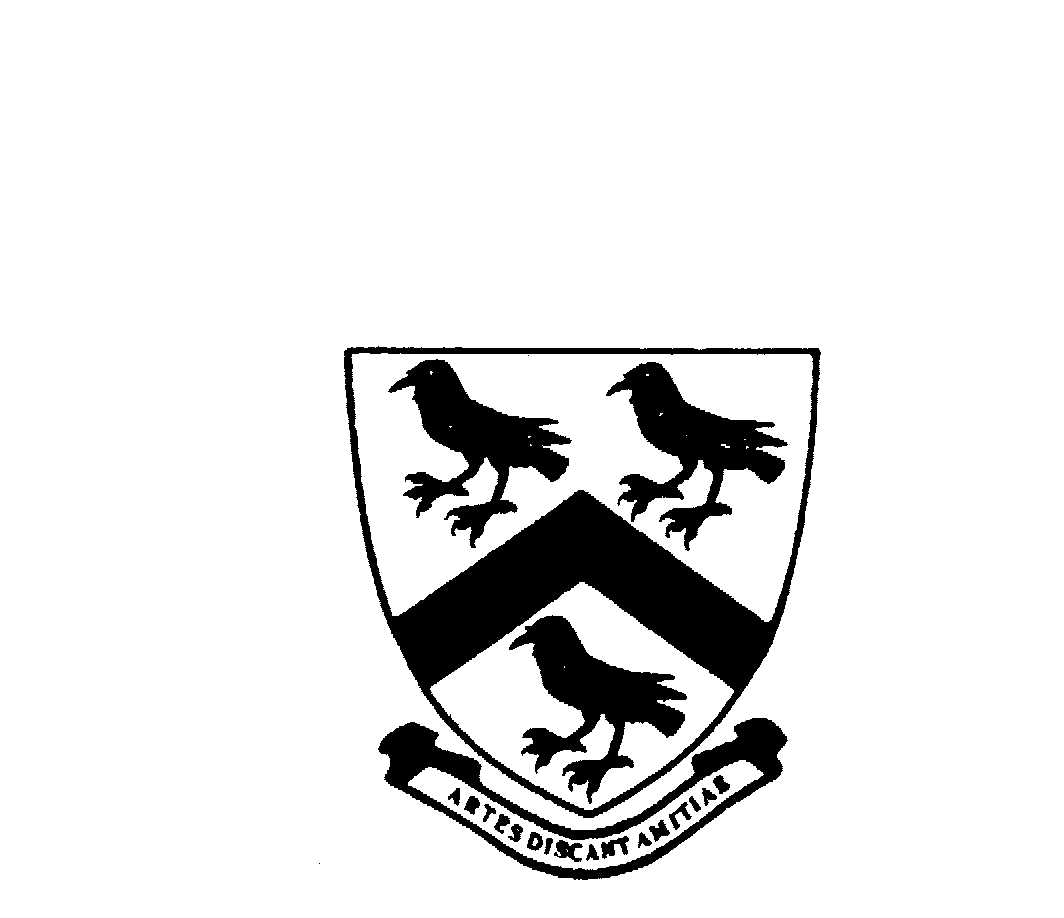 Continued/………….
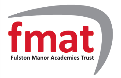 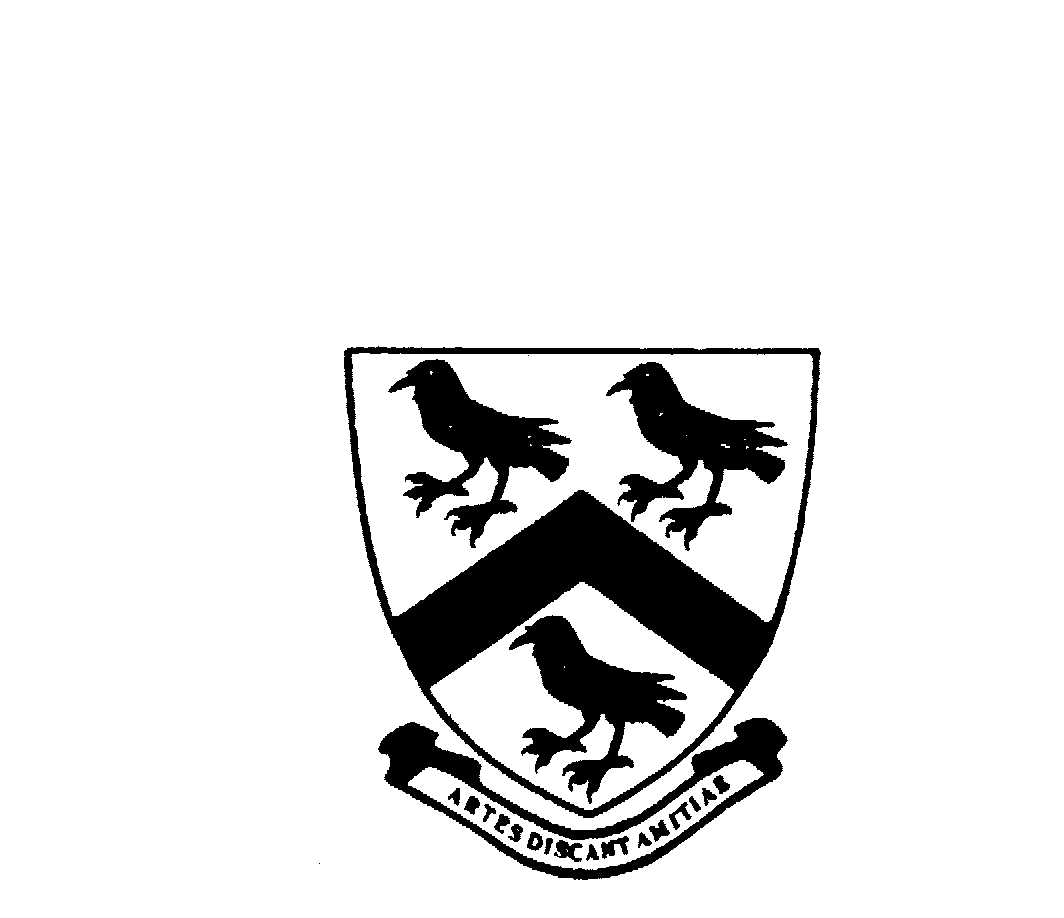 Continued/………….
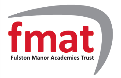 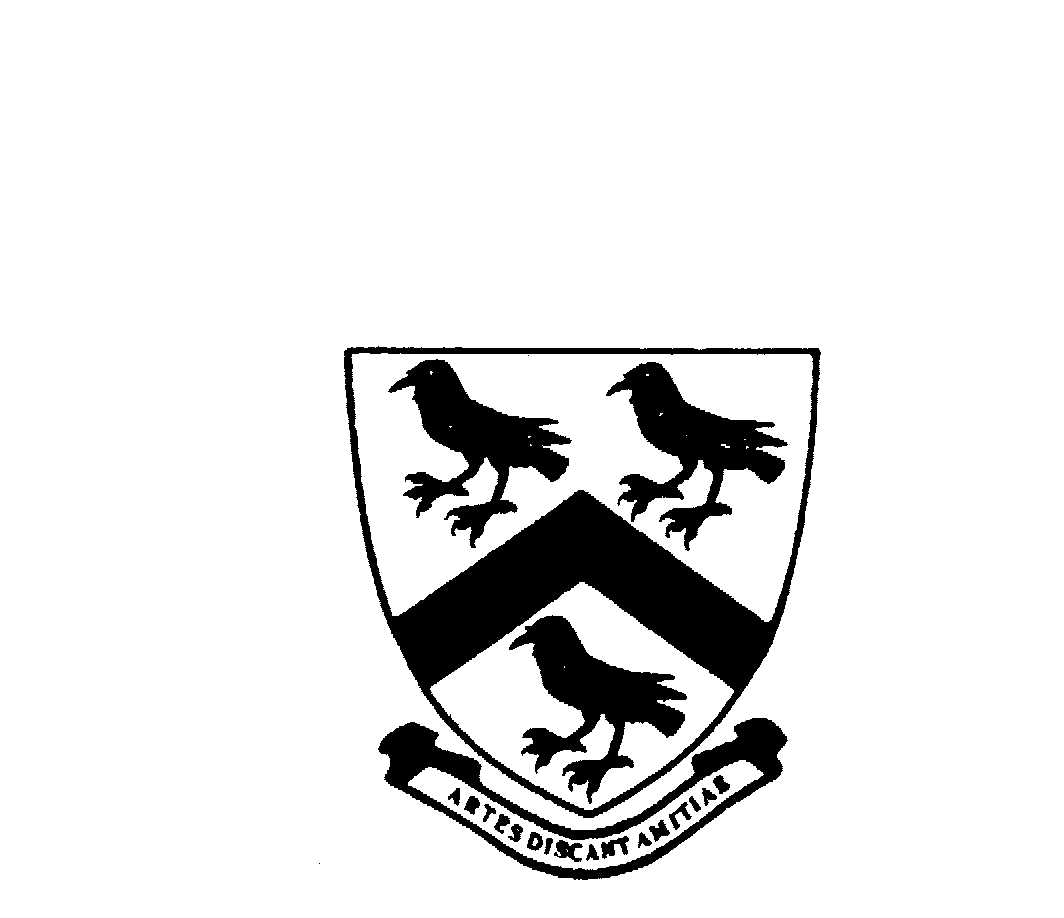 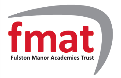 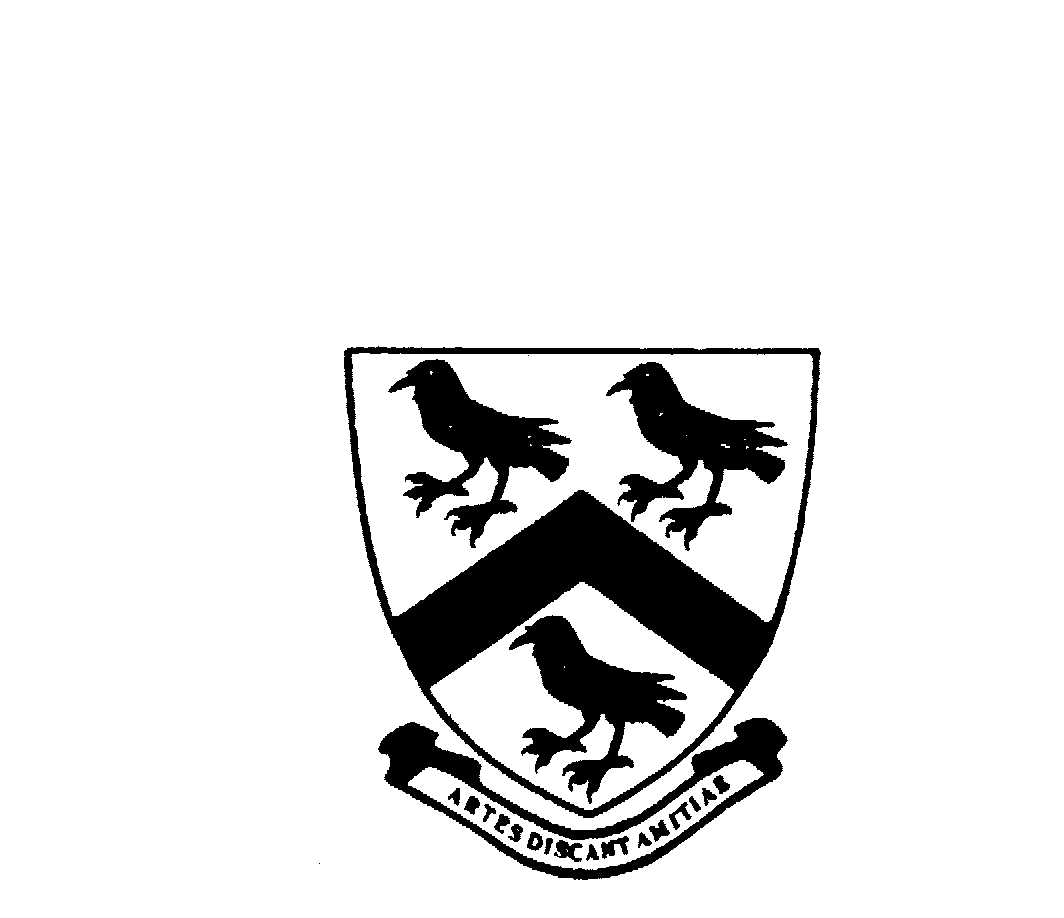 Calendar of Events
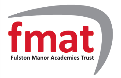 Post 16 Applications
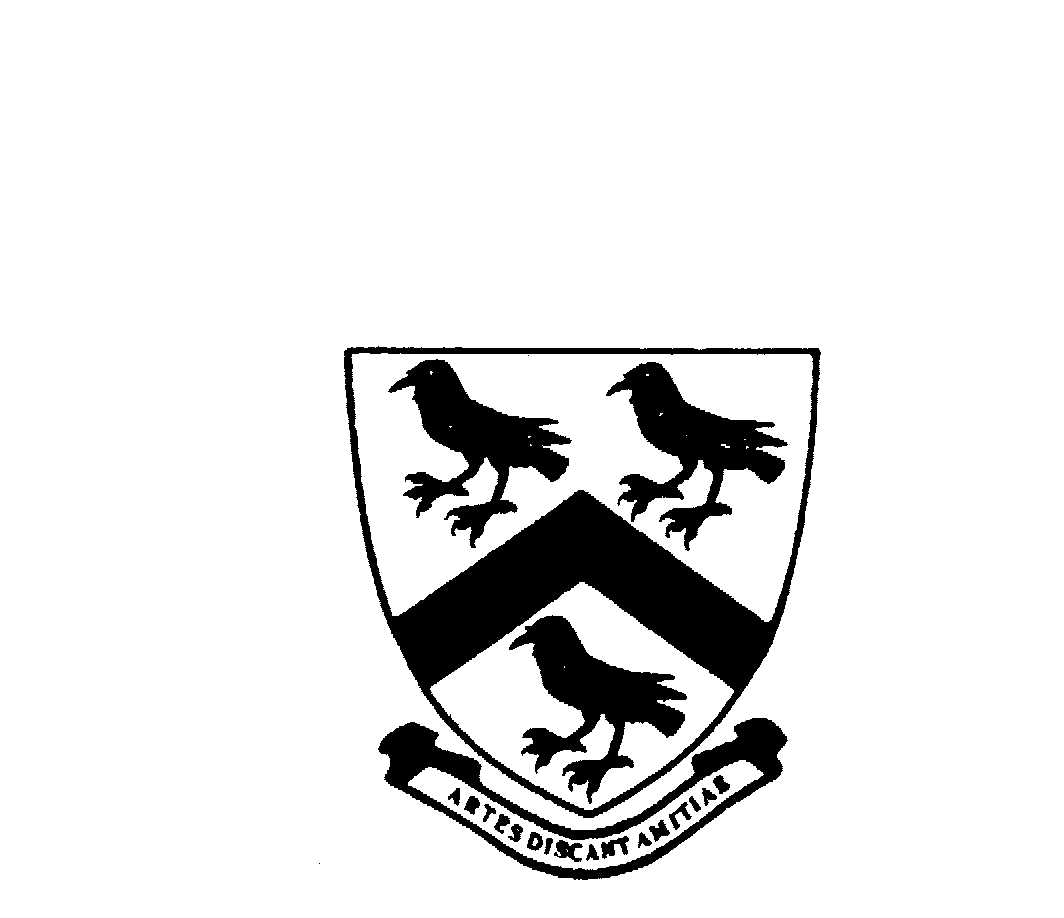 All 6th Form and College applications should be made online using www.ucasprogress.com 
Students who have forgotten/lost their login details should see Mrs Farr in the 6th Form Centre.
Applications for apprenticeships and jobs with training need to be made direct, rather than online.
Whilst there is no absolute deadline, you are more likely to get your chosen courses if you apply early.
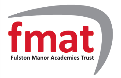 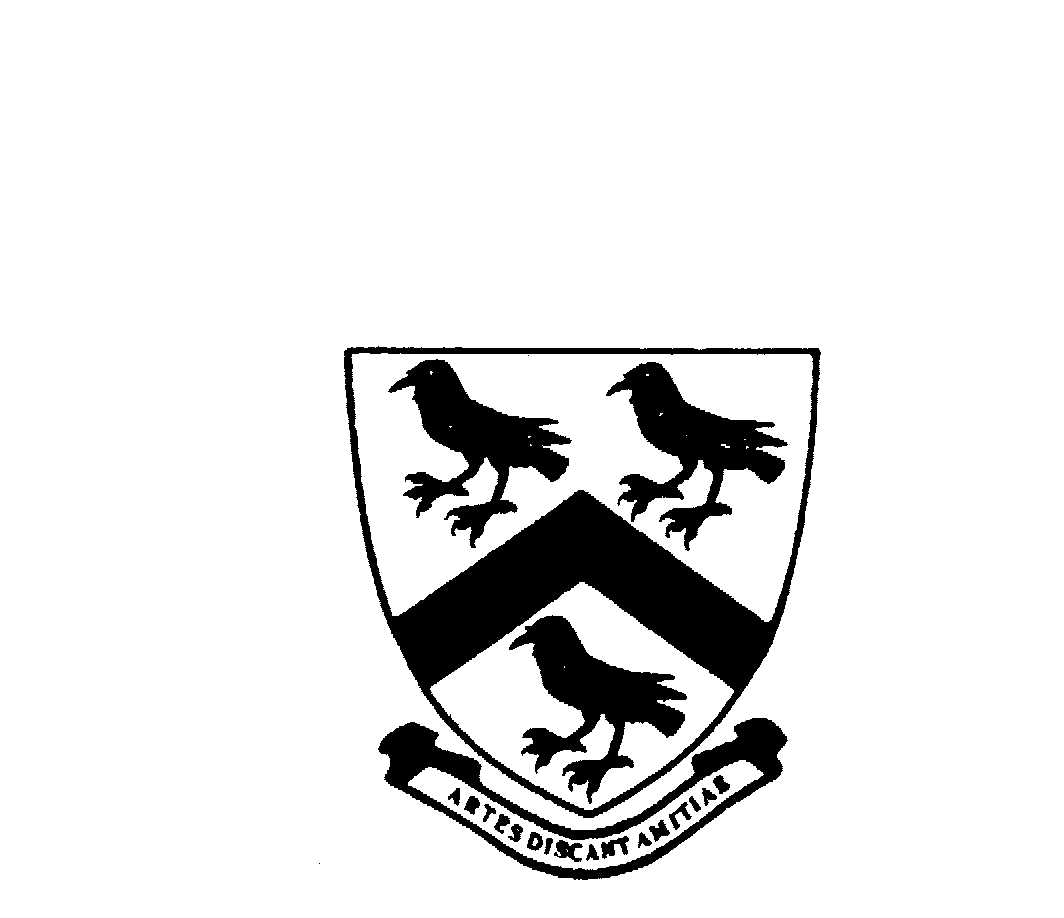 Successful Students
Workshops – Successful students attend all relevant workshops, both after school and during holiday periods
Homework – Successful students complete at least 10 hours a week of homework and additional study in the period between now and their examinations
Organisation – Successful students plan their time carefully, establishing clear revision schedules, knowing the dates of all deadlines and examinations and focusing on those subjects in which they most need to make rapid progress
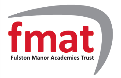 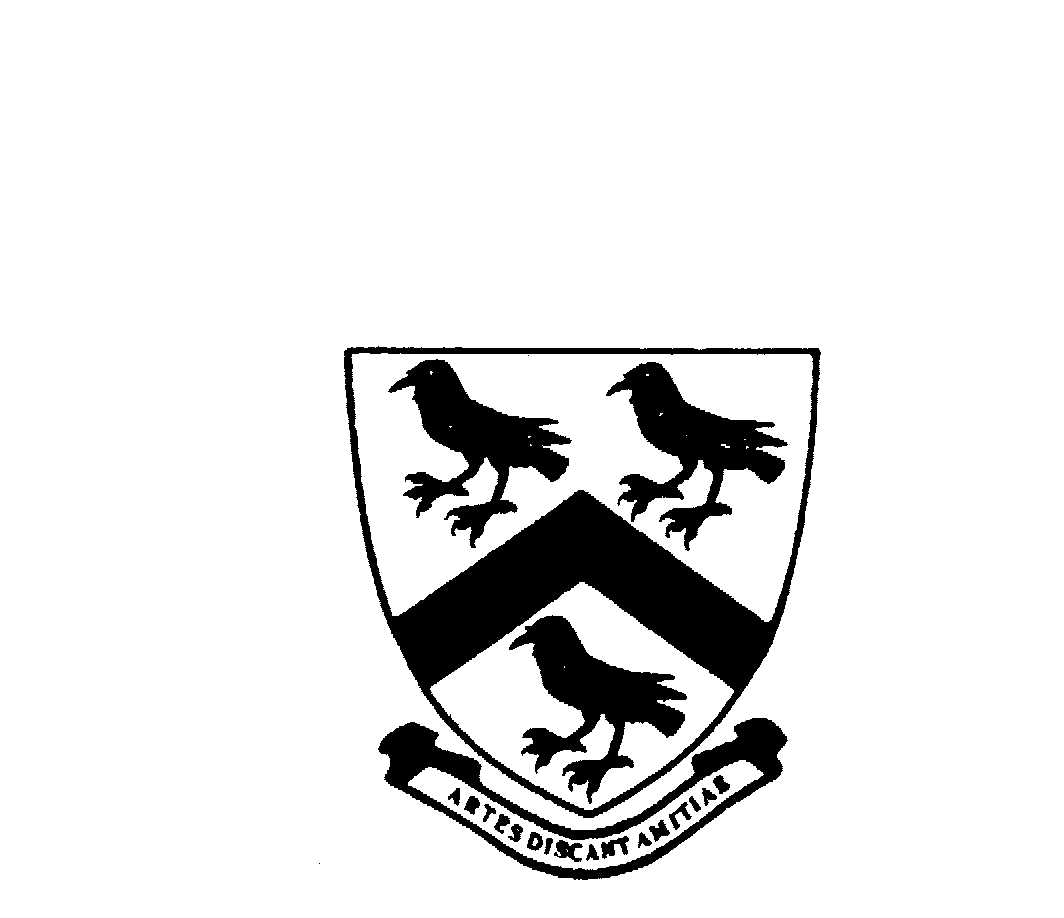 Successful Students
Deadlines – Successful students not only meet deadlines but allow time for redrafting and improvement where possible
Revision – Successful students implement a range of different revision techniques, including the use of internet resources and past papers, to ensure that they are well prepared for all examinations
Urgency and Calmness – Successful students display a sense of urgency and purpose, remaining calm as exams approach because of the preparation that has been done in advance
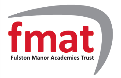 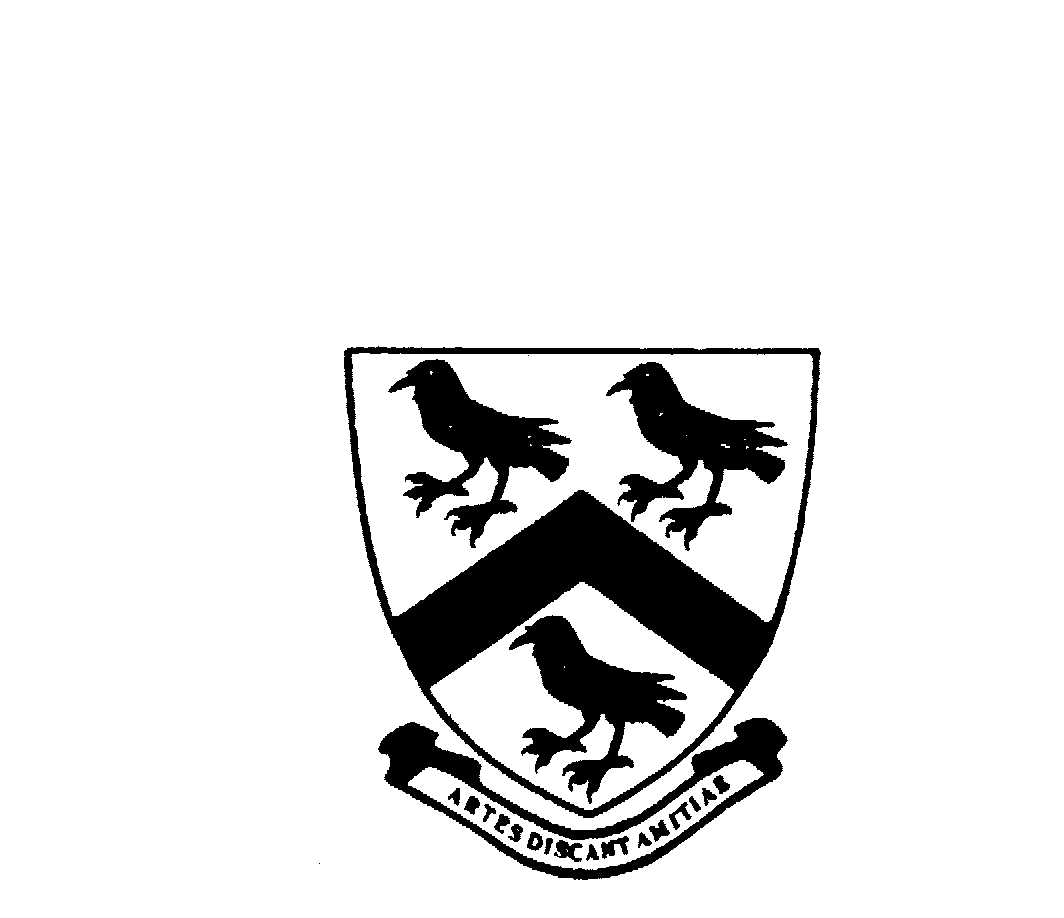 A High Performing Business & Enterprise 
and Training School
FULSTON MANOR 
Year 11 GCSE Parents’ Evening
Wednesday, 1st February 2017
7:00 pm
Millennium Hall
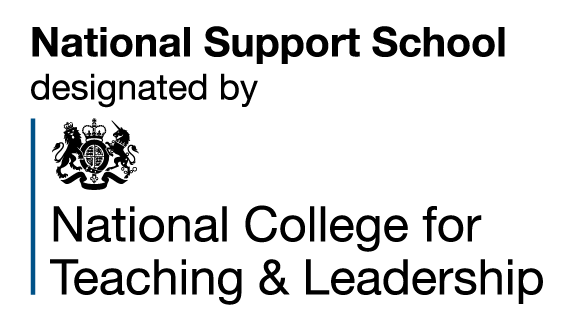 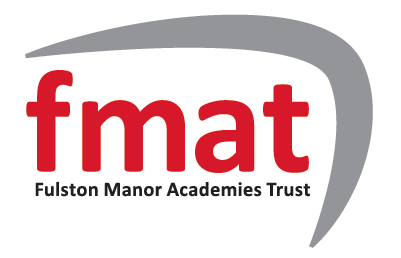 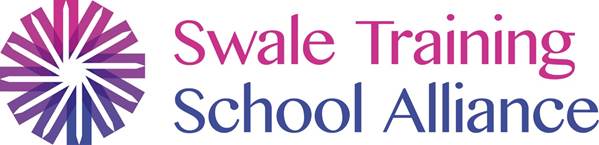